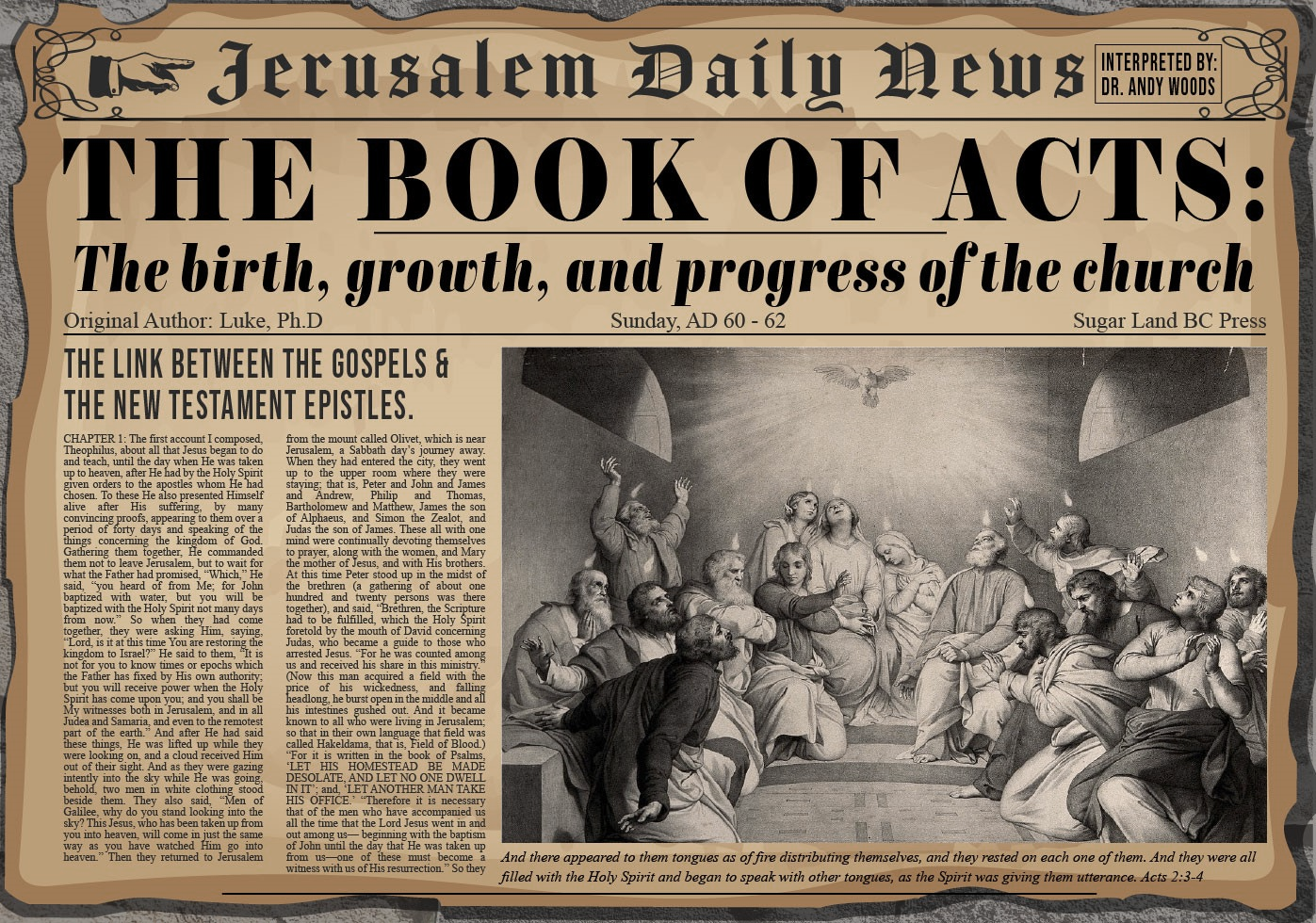 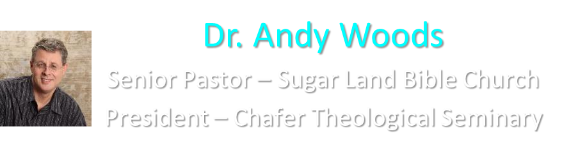 Acts 11:19-30The Church at Antioch
Development of the Church (11:19-26)
Benevolence of the Church (Acts 11:27-30)
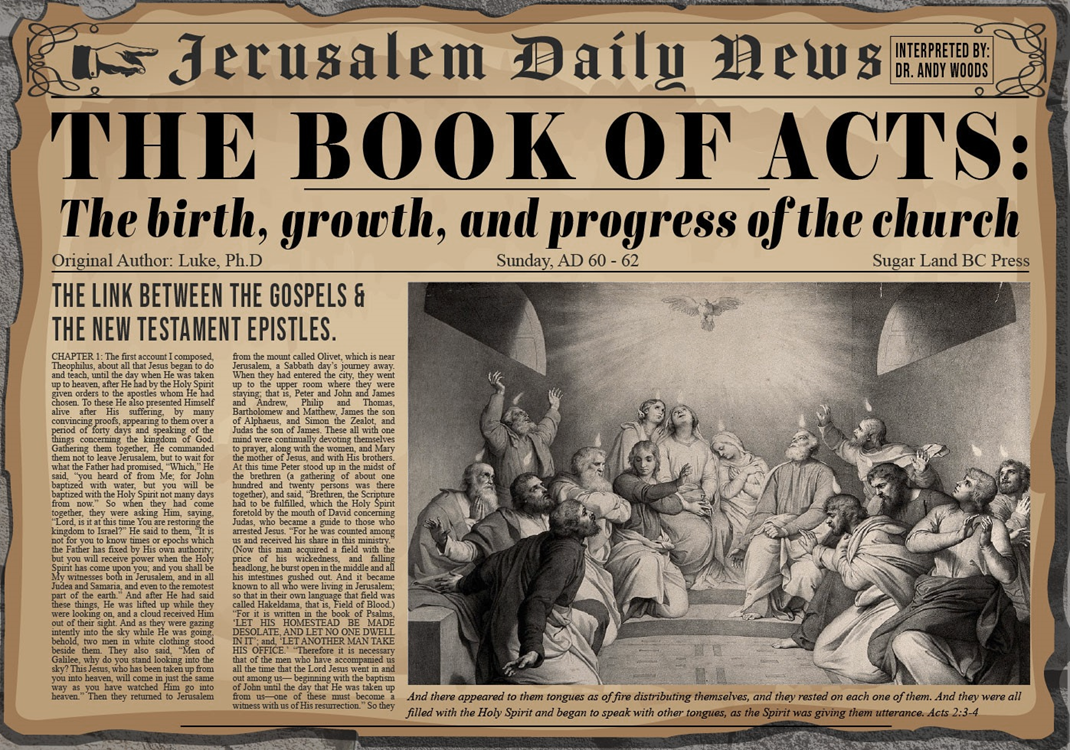 I. Development of the Church Acts 11:19-26
Jewish evangelism in the Diaspora (19)
Gentile evangelism (20) 
Progress report (21)
Barnabas’ ministry (22-24)
Saul reintroduced (25-26a)
Barnabas & Saul minister at Antioch (26b-d)
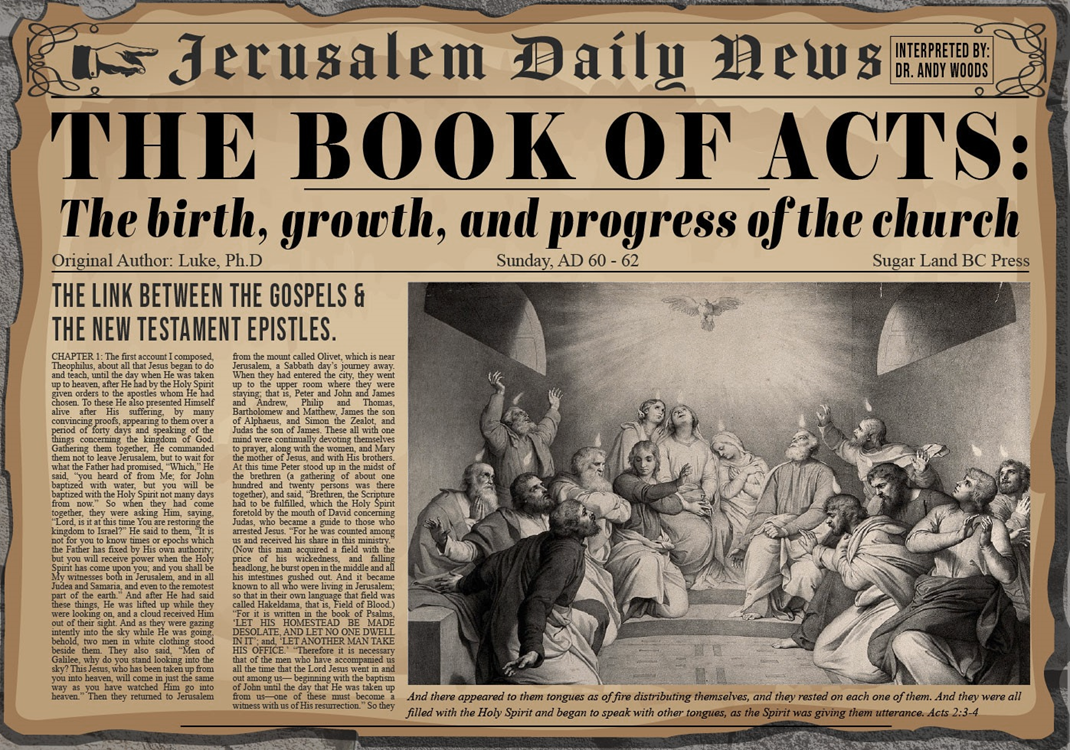 Acts 11:25-26aSaul Reintroduced
Barnabas searches for Saul (25)
Barnabas brings Saul to Antioch (26a)
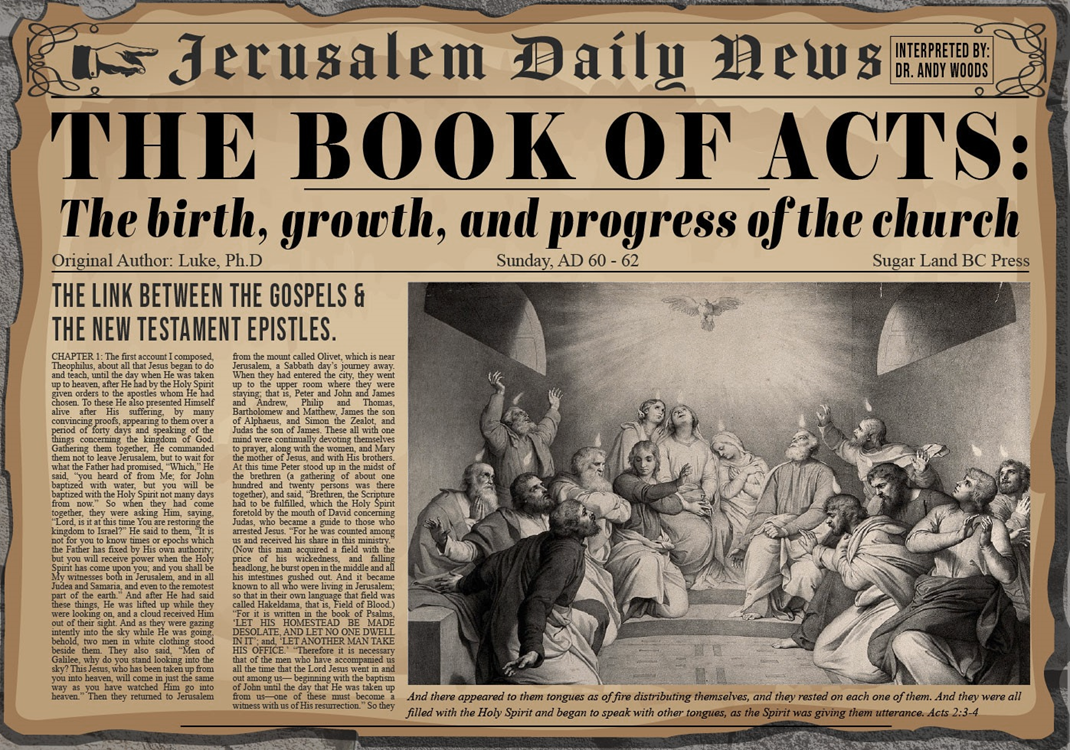 Acts 11:25-26aSaul Reintroduced
Barnabas searches for Saul (25)
Barnabas brings Saul to Antioch (26a)
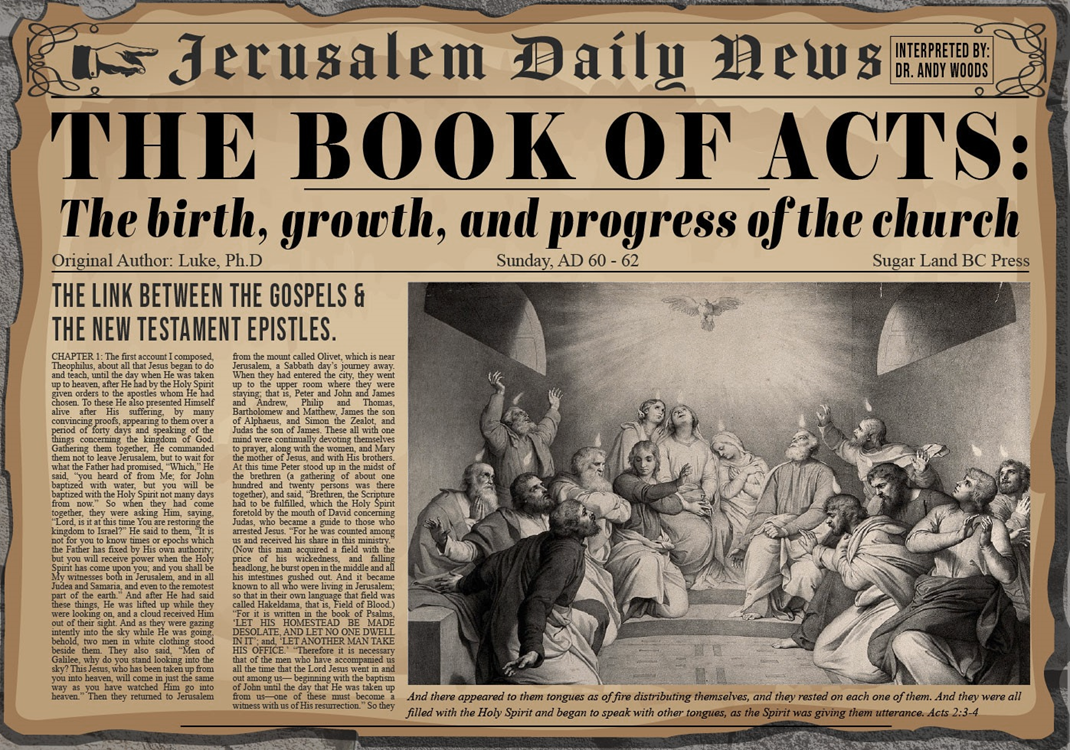 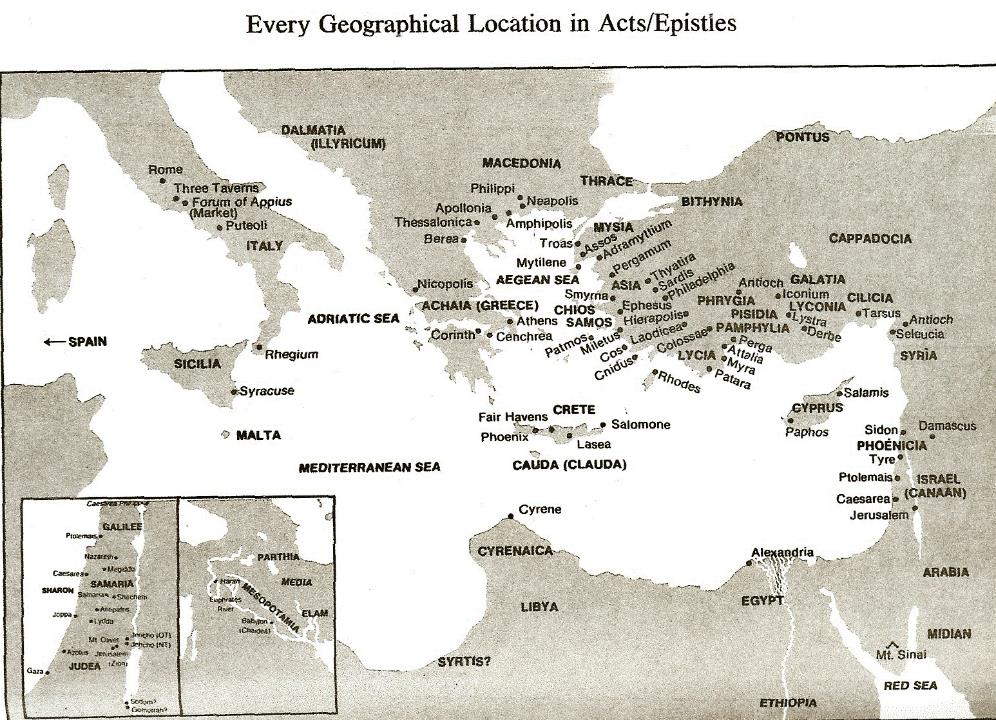 Acts 11:25-26aSaul Reintroduced
Barnabas searches for Saul (25)
Barnabas brings Saul to Antioch (26a)
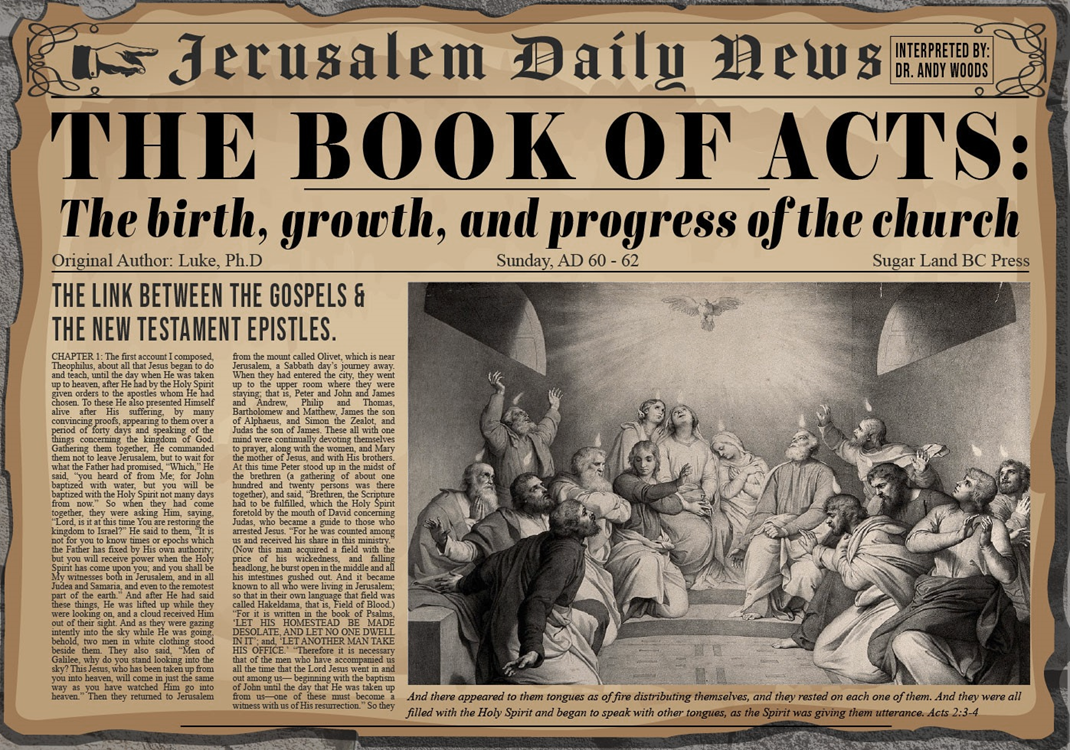 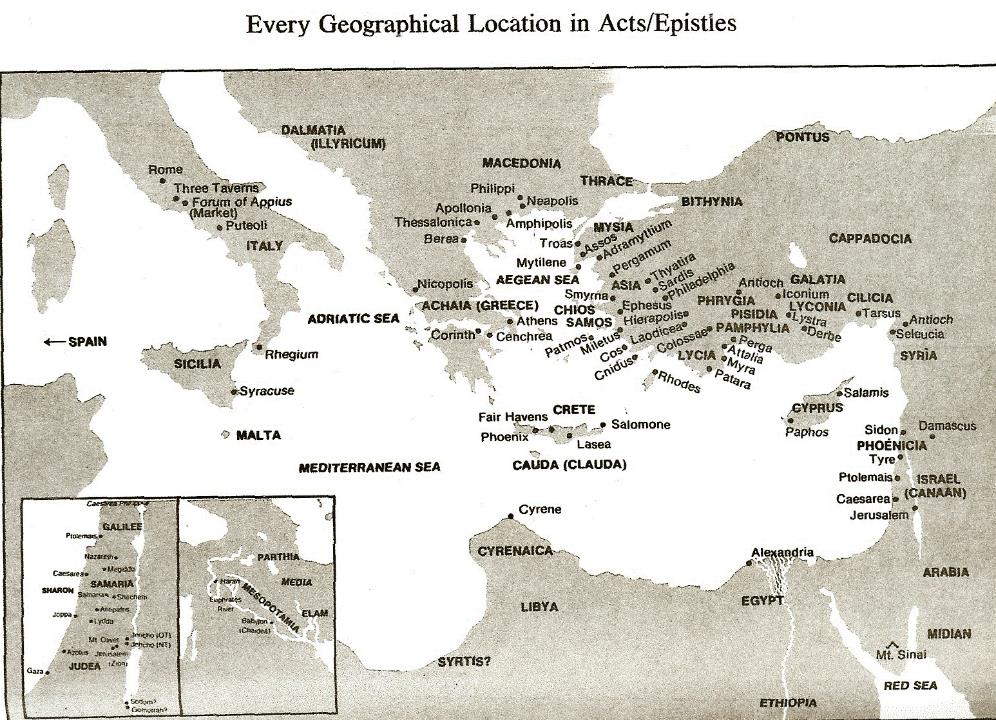 I. Development of the Church Acts 11:19-26
Jewish evangelism in the Diaspora (19)
Gentile evangelism (20) 
Progress report (21)
Barnabas’ ministry (22-24)
Saul reintroduced (25-26a)
Barnabas & Saul minister at Antioch (26b-d)
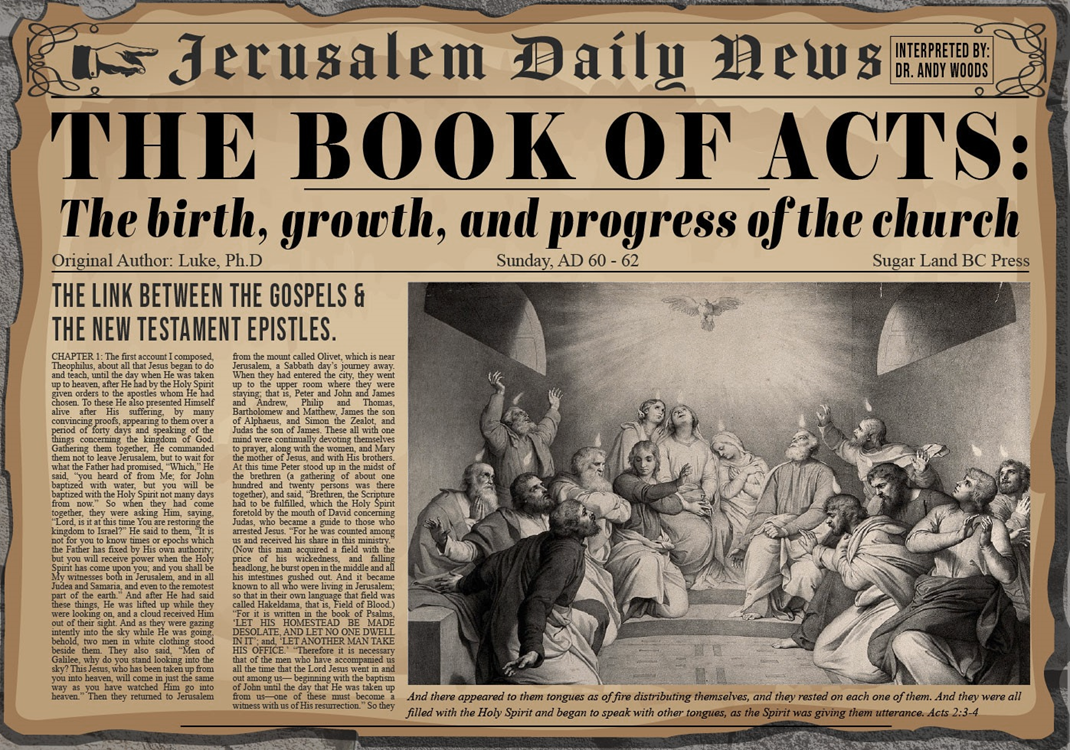 Acts 11:26b-dBarnabas & Saul Minister at Antioch
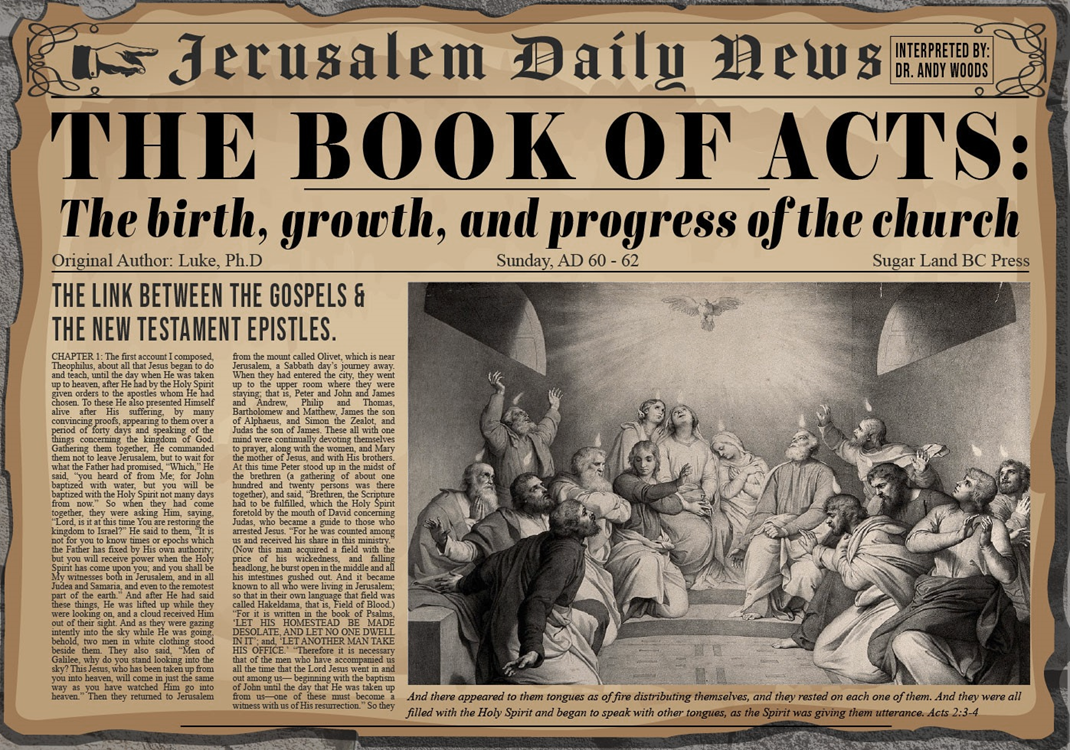 Duration (26b)
Size (26c)
Name (26d)
Acts 11:26b-dBarnabas & Saul Minister at Antioch
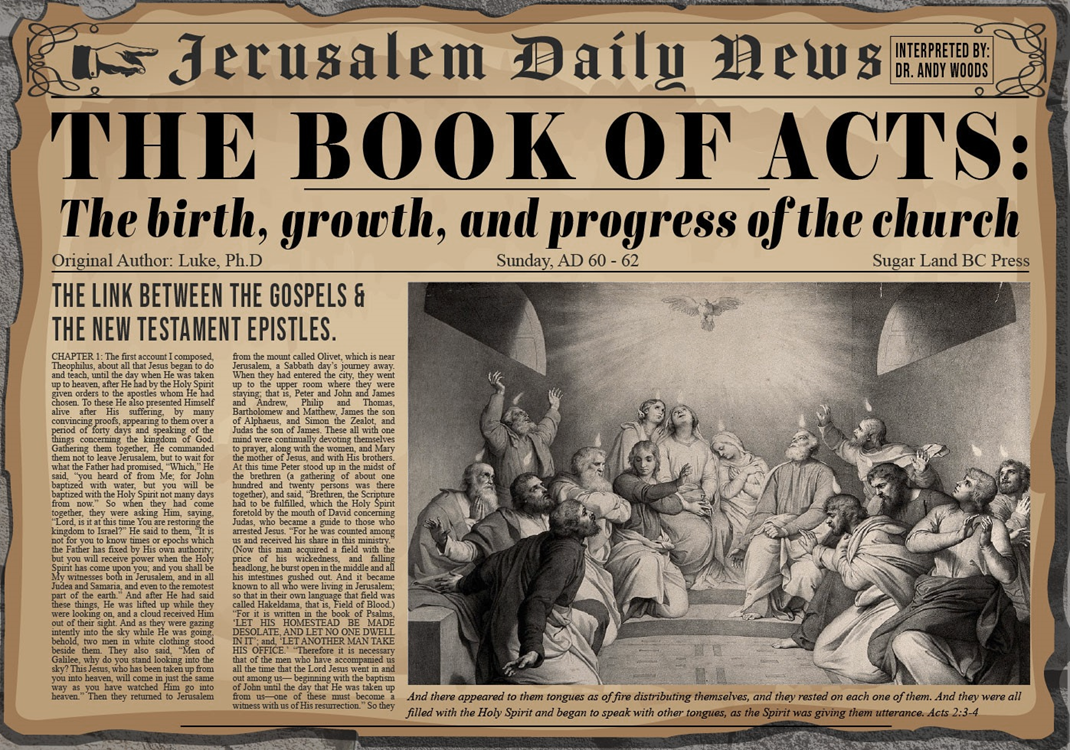 Duration (26b)
Size (26c)
Name (26d)
Acts 11:26b-dBarnabas & Saul Minister at Antioch
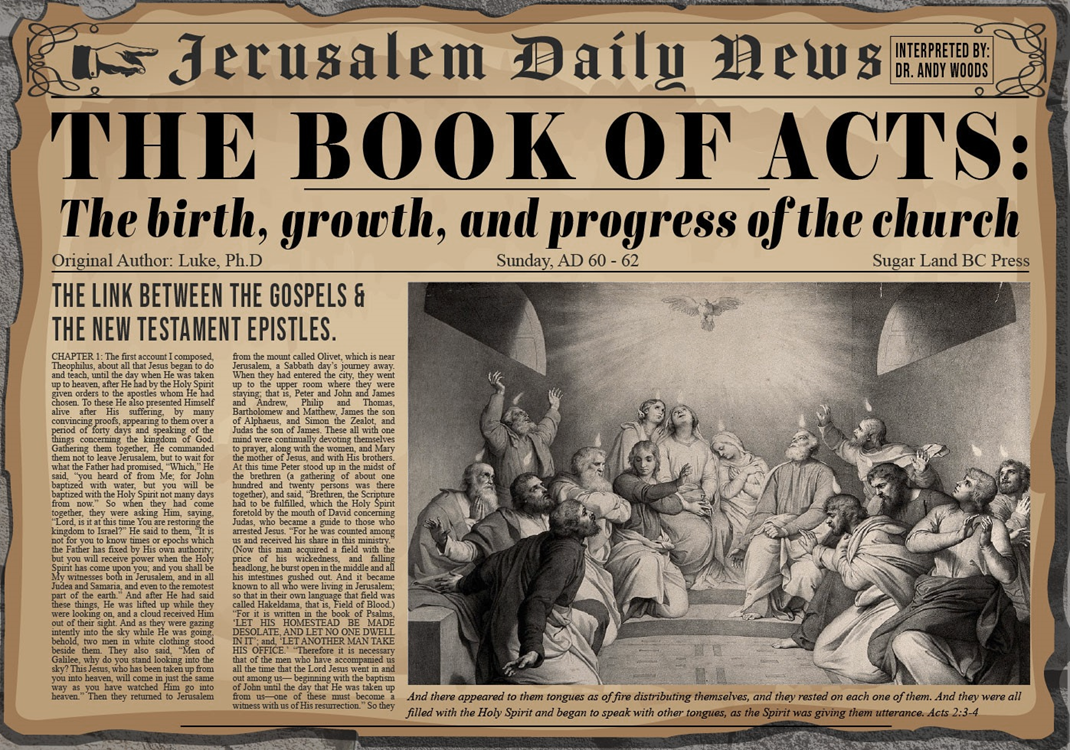 Duration (26b)
Size (26c)
Name (26d)
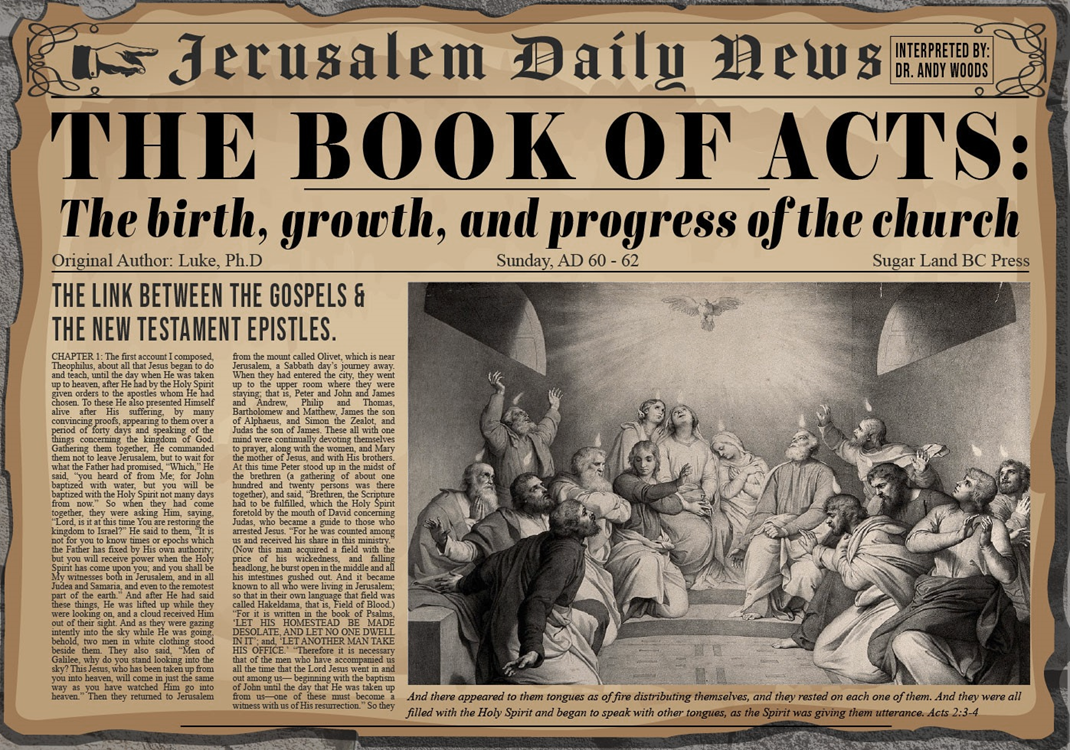 Purpose
To present Theophilus with an orderly account of the birth and growth of the church so as to affirm him in what he has believed.
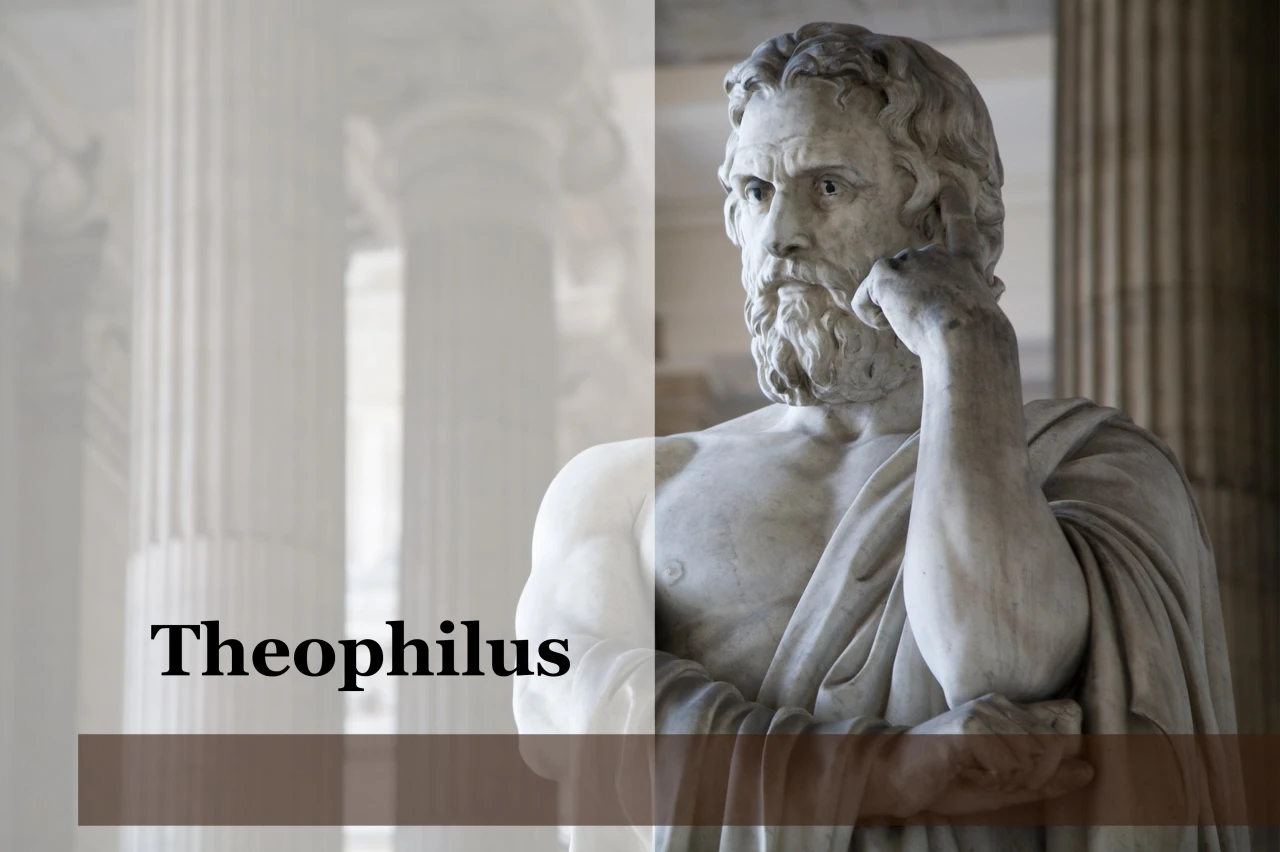 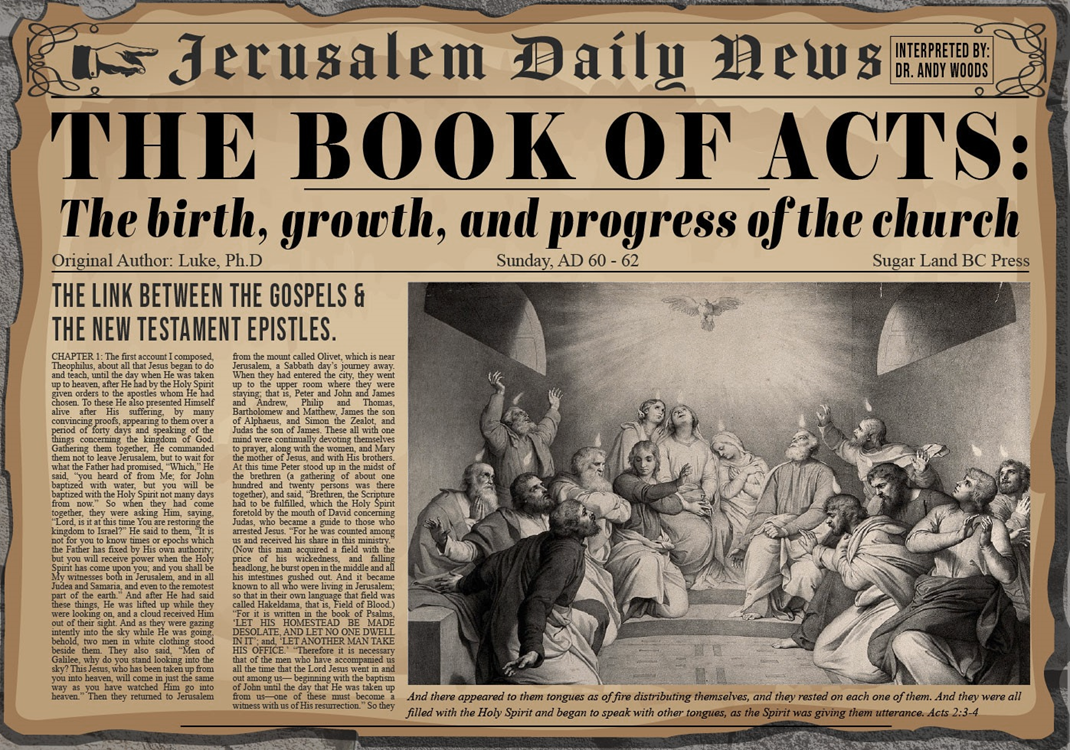 Message
Birth and growth of the church numerically, geographically, ethnically.
Components
Numerically (progress reports)
Geographically (From Jerusalem to Rome)
Ethnically (From Judaism to Gentile domination)
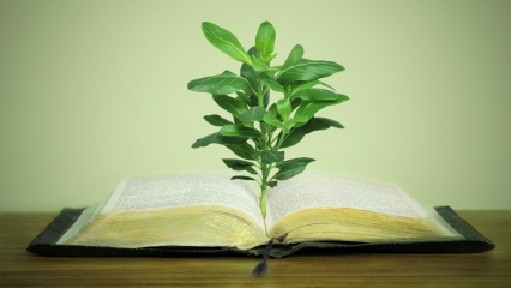 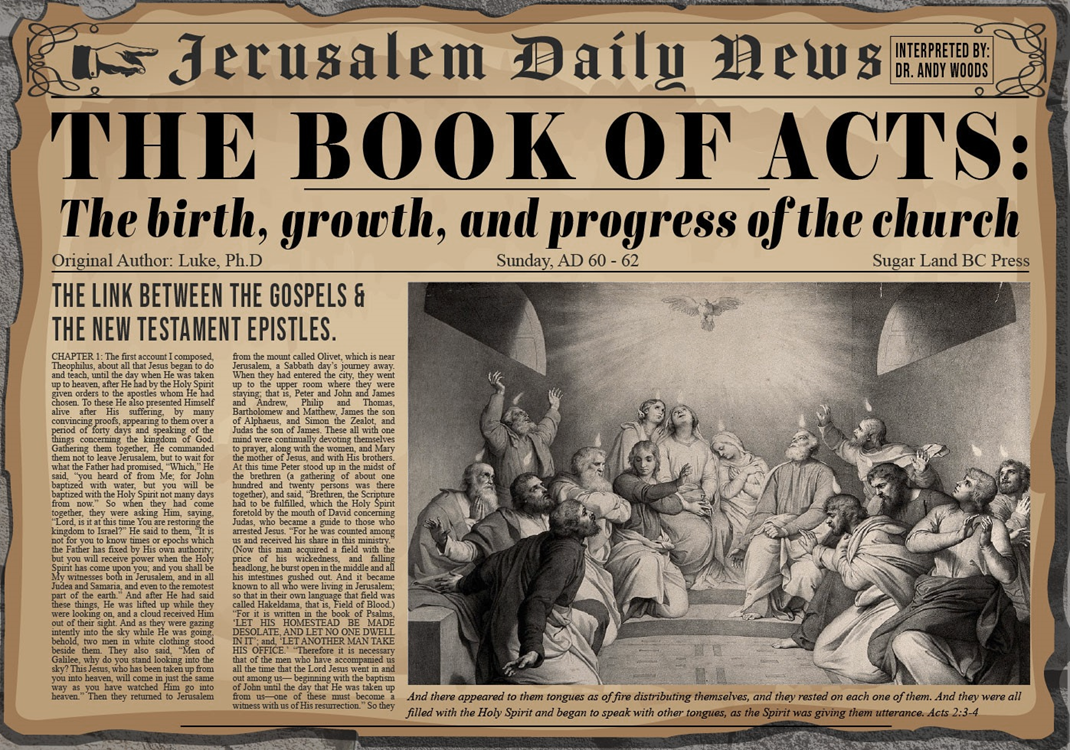 Progress Reports
Clearest: Acts 2:47; 6:7; 9:31; 12:24; 16:5; 19:20; 28:30-31
Less clear: Acts 1:13, 15; 2:41, 47; 4:4, 31; 5:14, 42; 8:25, 40; 11:21; 13:49; 17:6
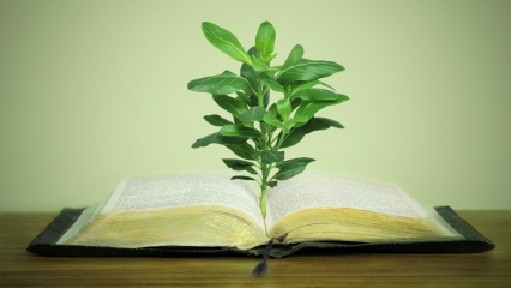 Acts 11:26b-dBarnabas & Saul Minister at Antioch
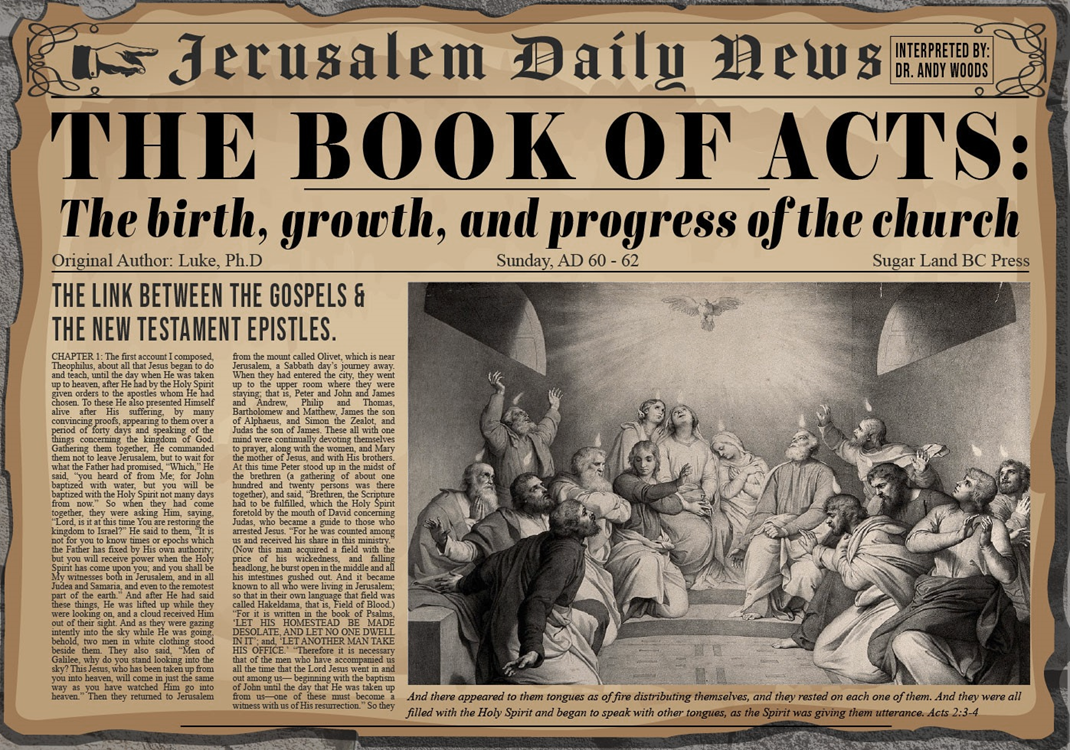 Duration (26b)
Size (26c)
Name (26d)
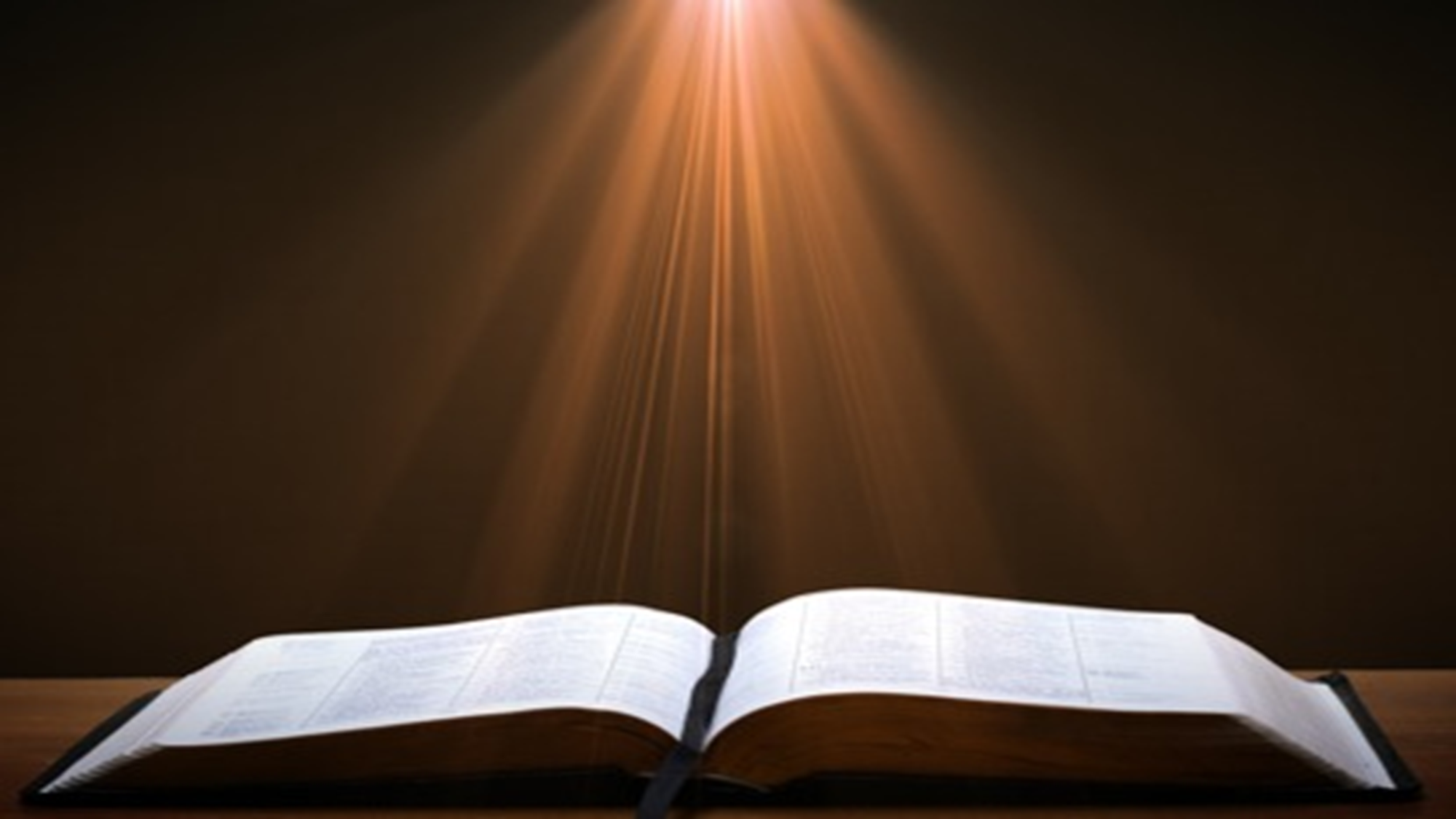 John 14:6
“Jesus said to him, ‘I am the way, and the truth, and the life; no one comes to the Father but through Me.’”
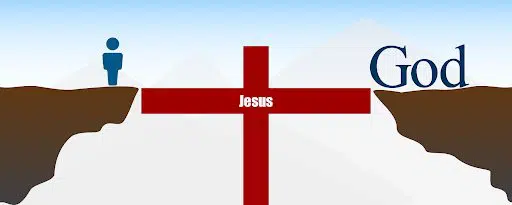 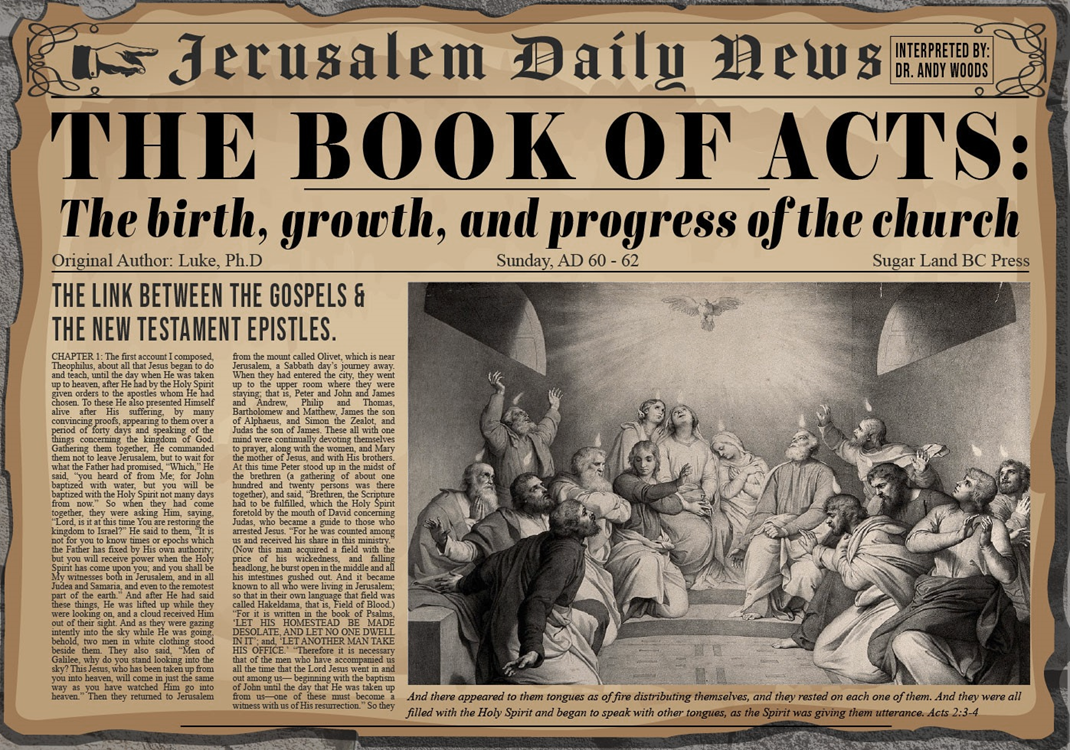 Purpose
To present Theophilus with an orderly account of the birth and growth of the church so as to affirm him in what he has believed.
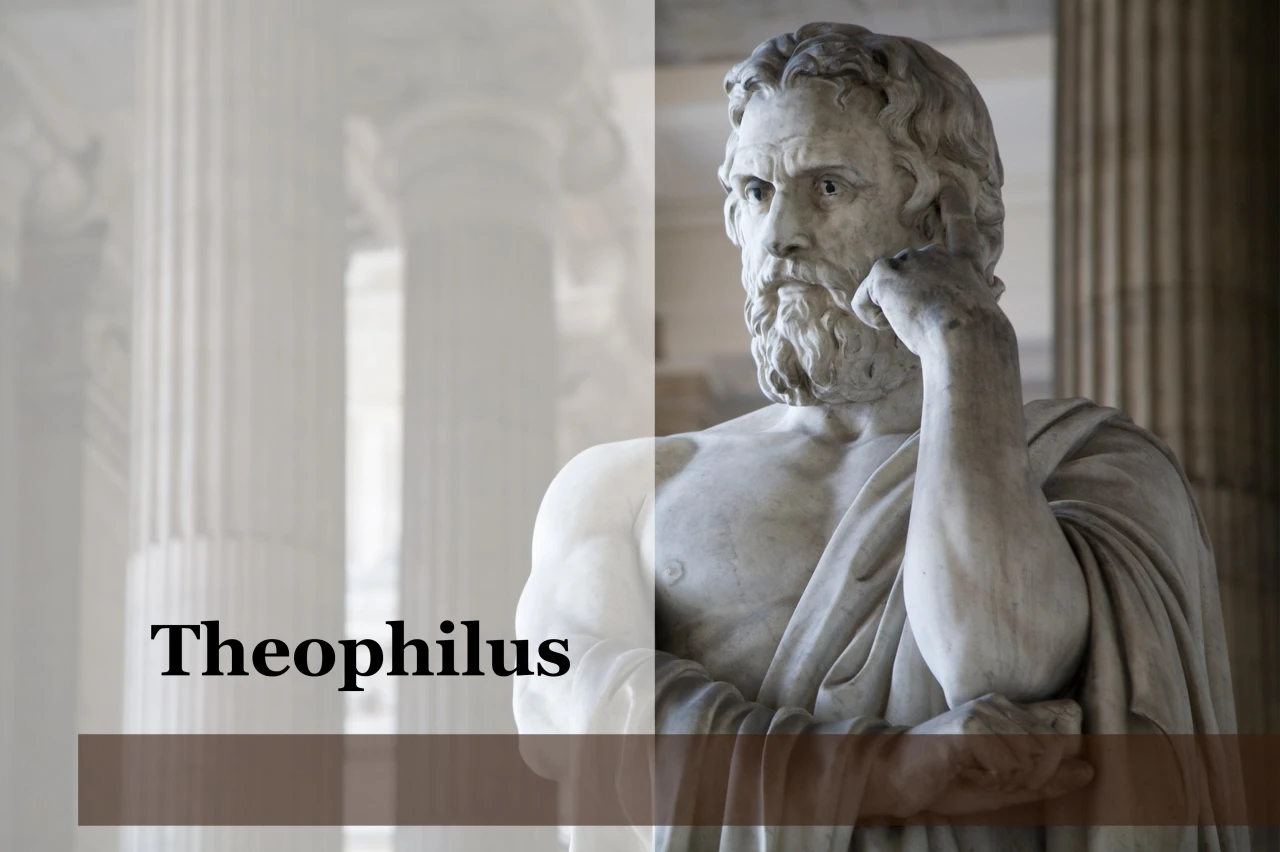 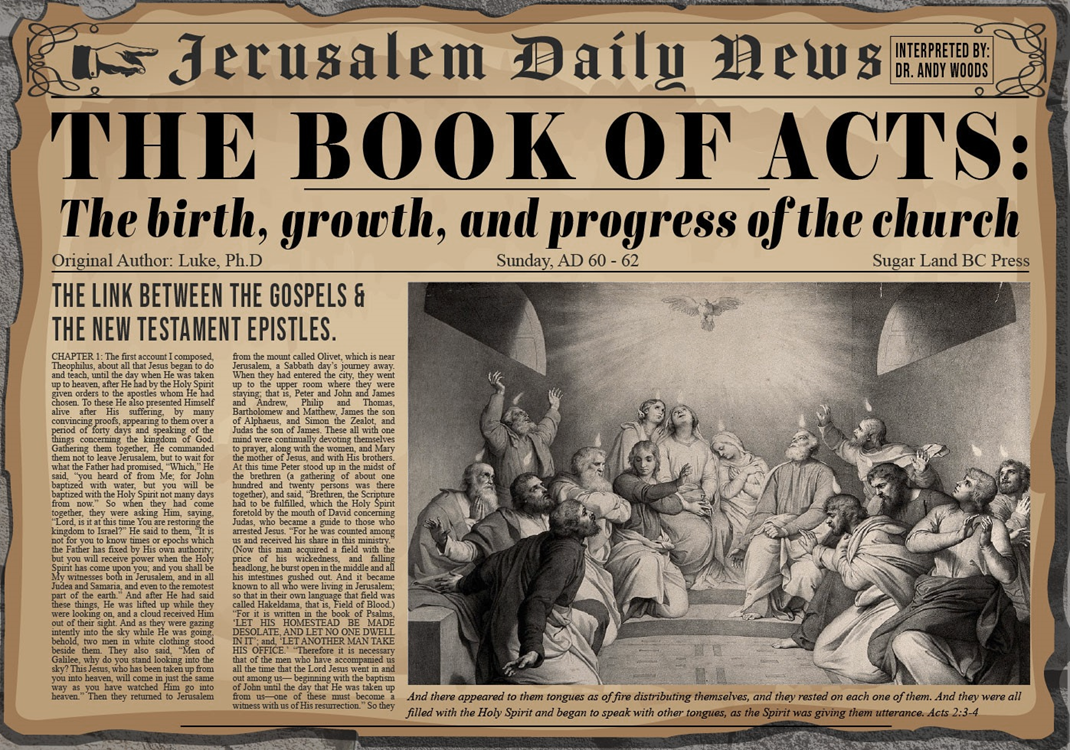 Message
Birth and growth of the church numerically, geographically, ethnically.
Components
Numerically (progress reports)
Geographically (From Jerusalem to Rome)
Ethnically (From Judaism to Gentile domination)
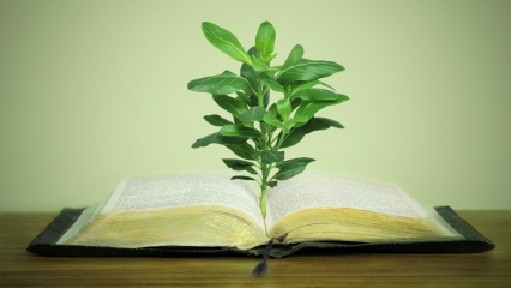 Acts 11:19-30The Church at Antioch
Development of the Church (11:19-26)
Benevolence of the Church (Acts 11:27-30)
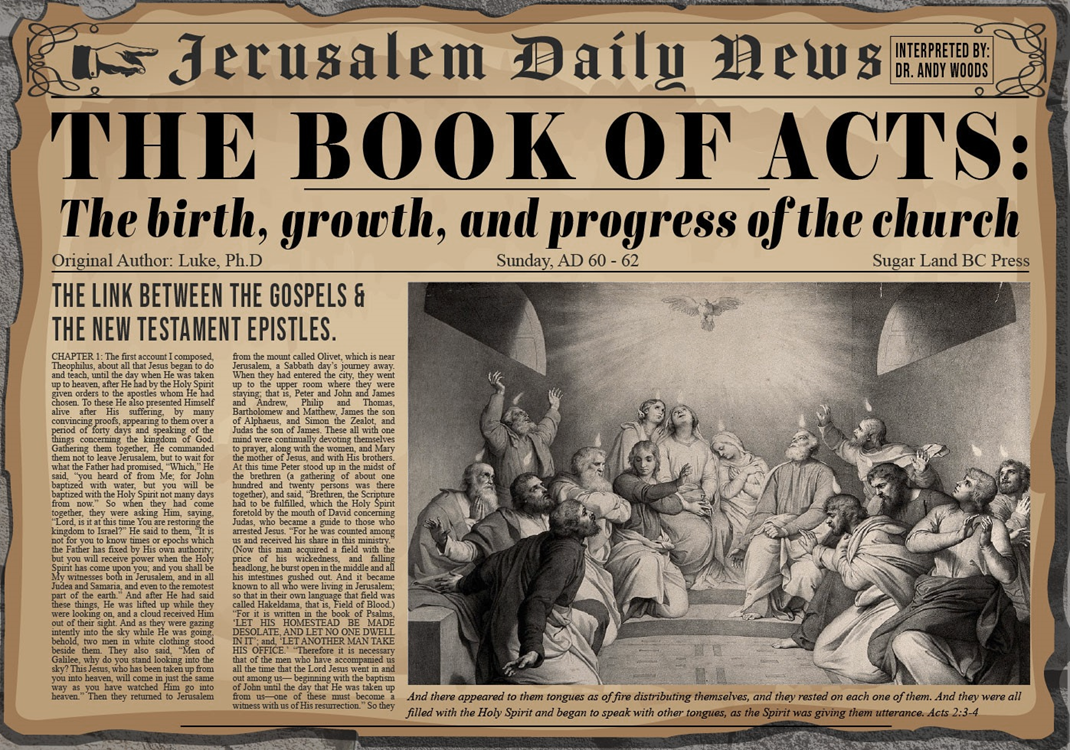 II. Benevolence of the Church Acts 11:27-30
Agabus’ prophecy (27-28)
Relief fund (29-30)
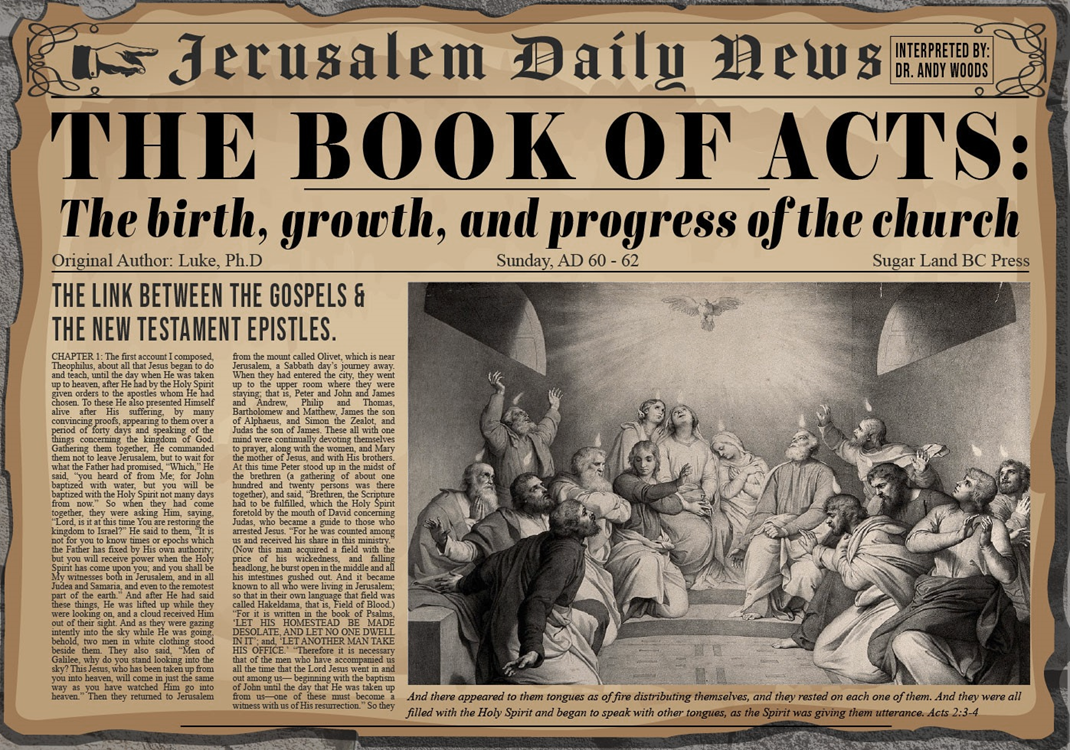 II. Benevolence of the Church Acts 11:27-30
Agabus’ prophecy (27-28)
Relief fund (29-30)
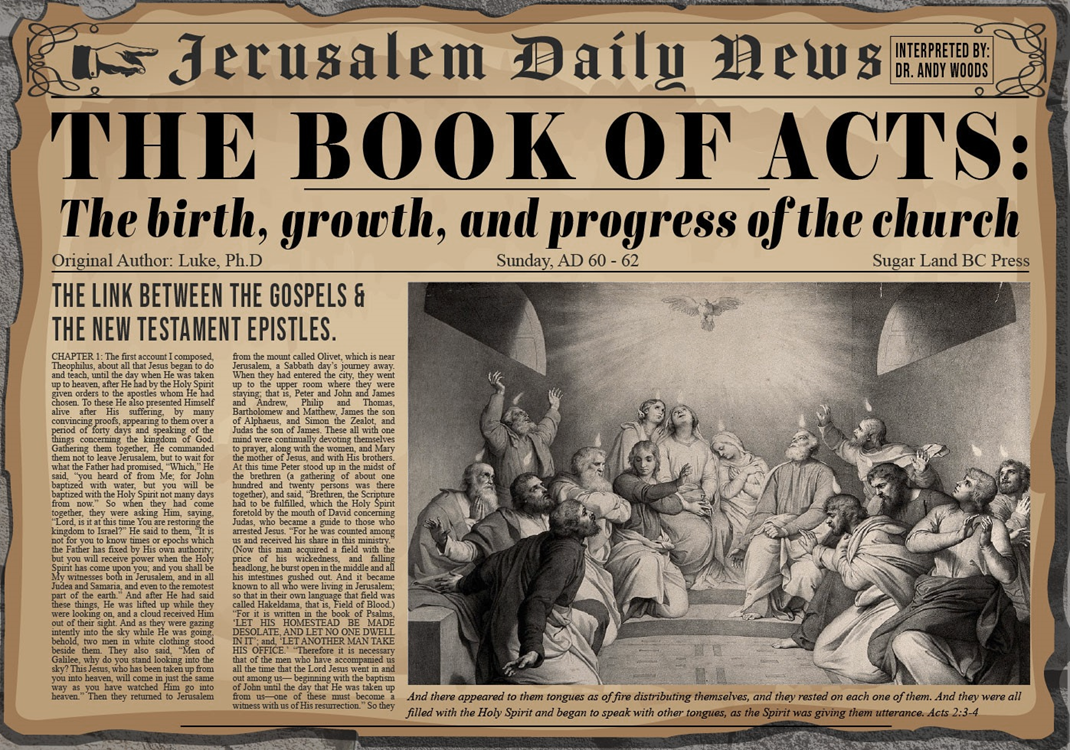 Acts 11:27-28Agabus’ Prophecy
Occasion (27)
Agabus introduced (28a)
Agabus’ prophecy (28b)
Fulfilment of Agabus’ prophecy (28c)
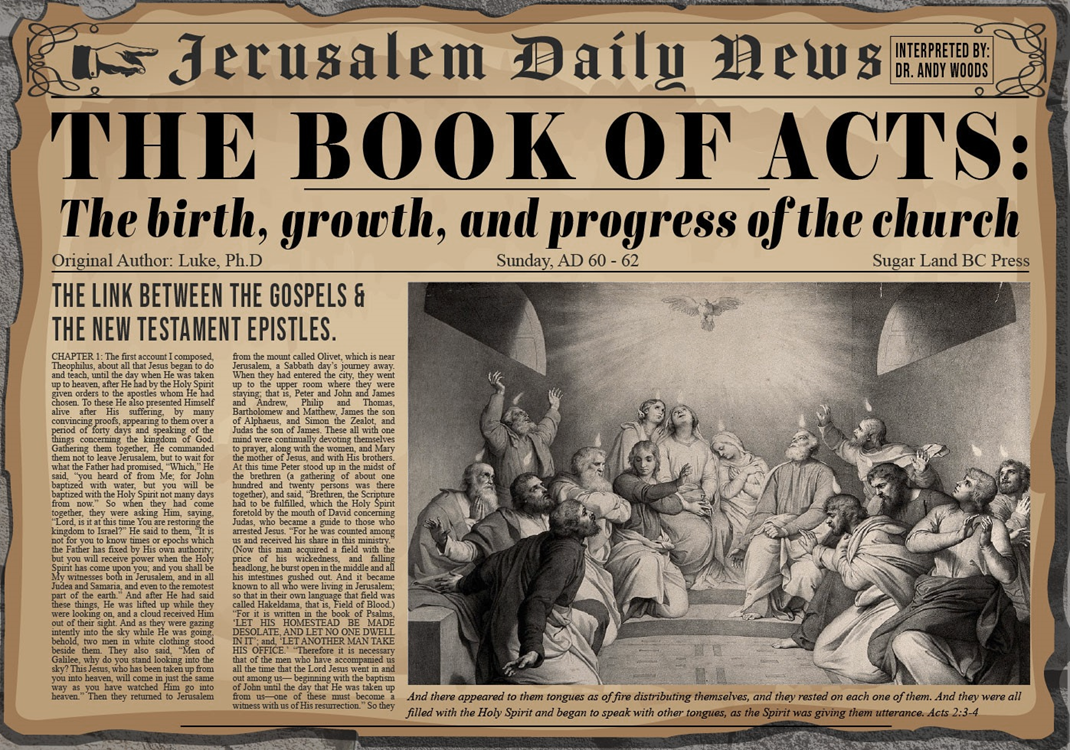 Acts 11:27-28Agabus’ Prophecy
Occasion (27)
Agabus introduced (28a)
Agabus’ prophecy (28b)
Fulfilment of Agabus’ prophecy (28c)
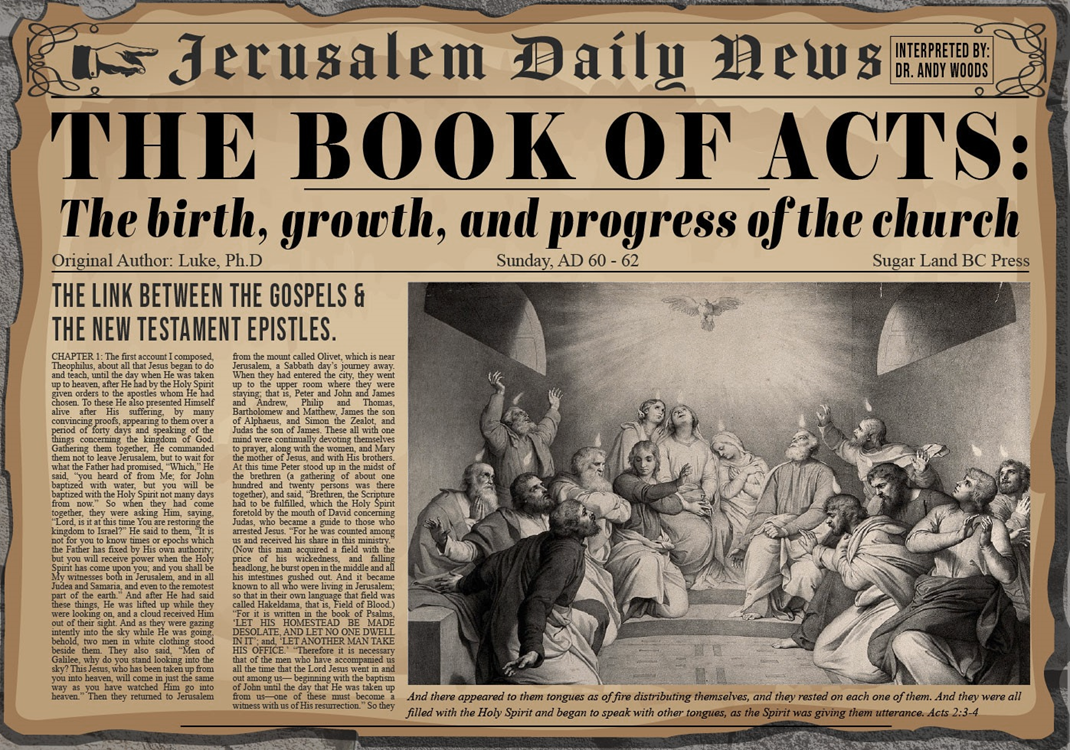 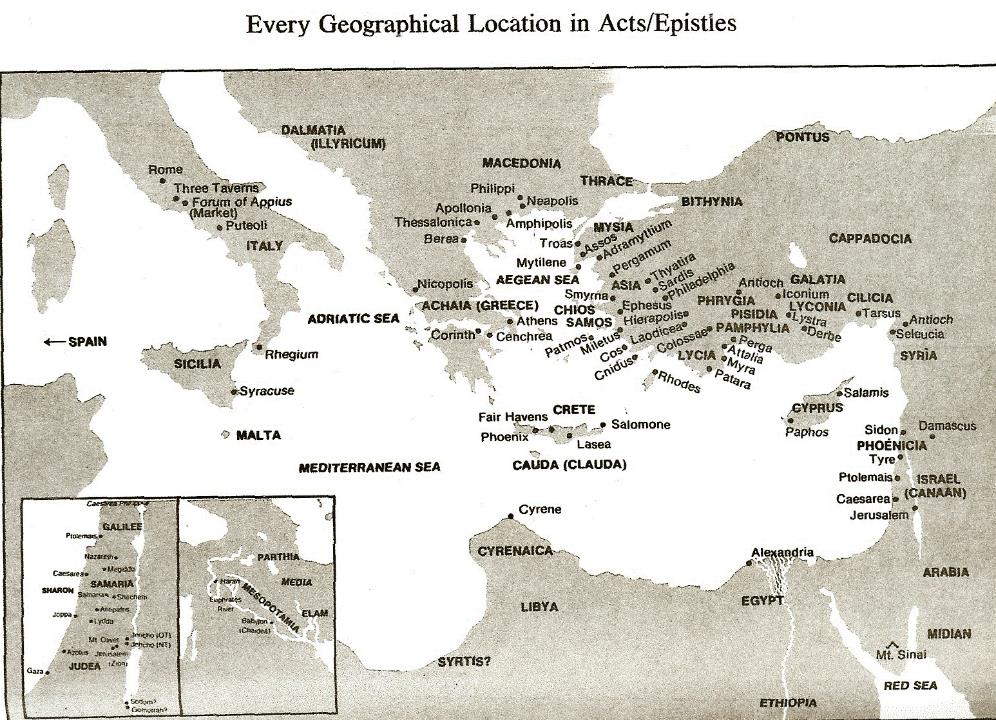 Christ’s Five Trips to Jerusalem
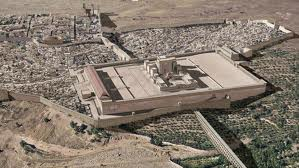 Acts 11:27-28Agabus’ Prophecy
Occasion (27)
Agabus introduced (28a)
Agabus’ prophecy (28b)
Fulfilment of Agabus’ prophecy (28c)
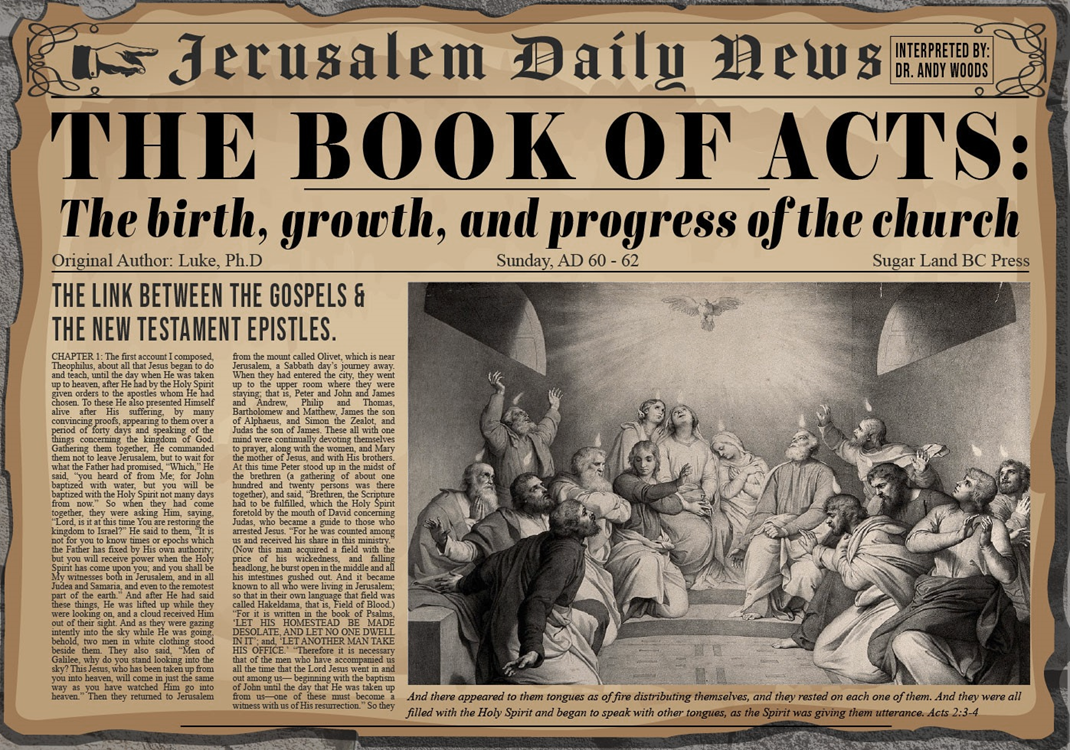 Acts 11:27-28Agabus’ Prophecy
Occasion (27)
Agabus introduced (28a)
Agabus’ prophecy (28b)
Fulfilment of Agabus’ prophecy (28c)
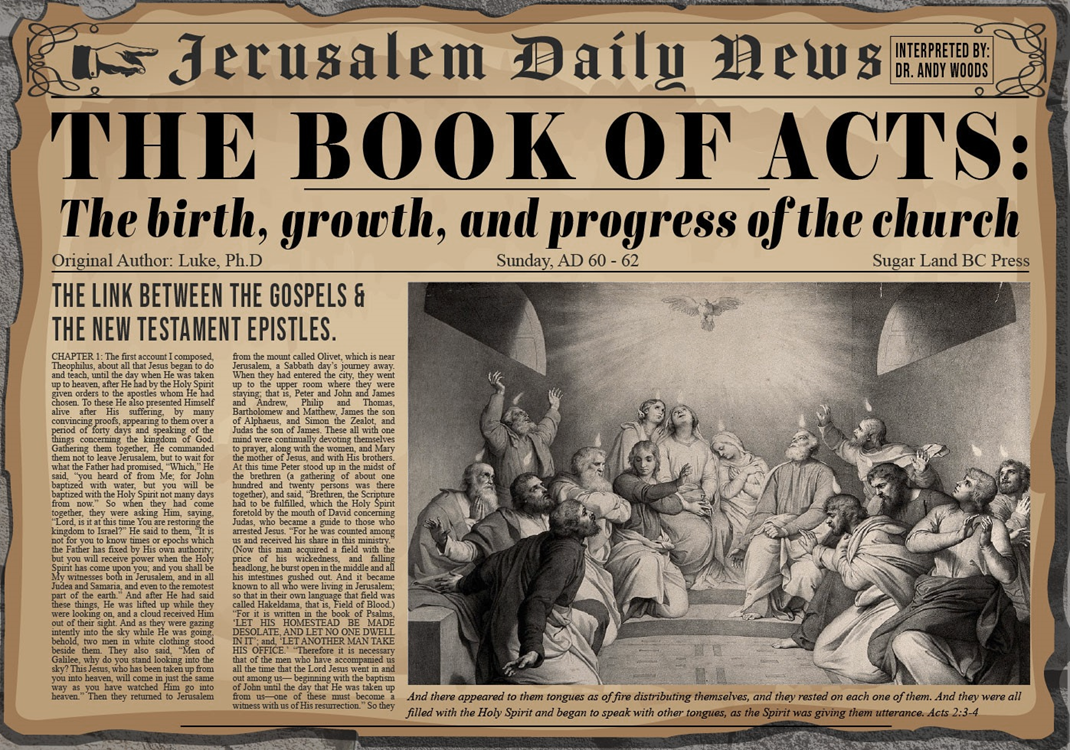 The Whole World? (Revelation 3:10)
Oikouménē – known world? (Luke 2:1; Acts 11:28)
Oikouménē – entire world (Luke 4:5; Acts 17:31; Rev. 12:9)
Context favors the global definition
Adjective “whole” (holos) 
Rev. 6‒18
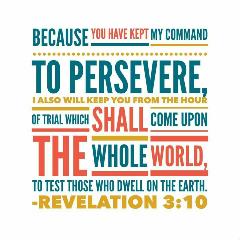 Acts 11:27-28Agabus’ Prophecy
Occasion (27)
Agabus introduced (28a)
Agabus’ prophecy (28b)
Fulfilment of Agabus’ prophecy (28c)
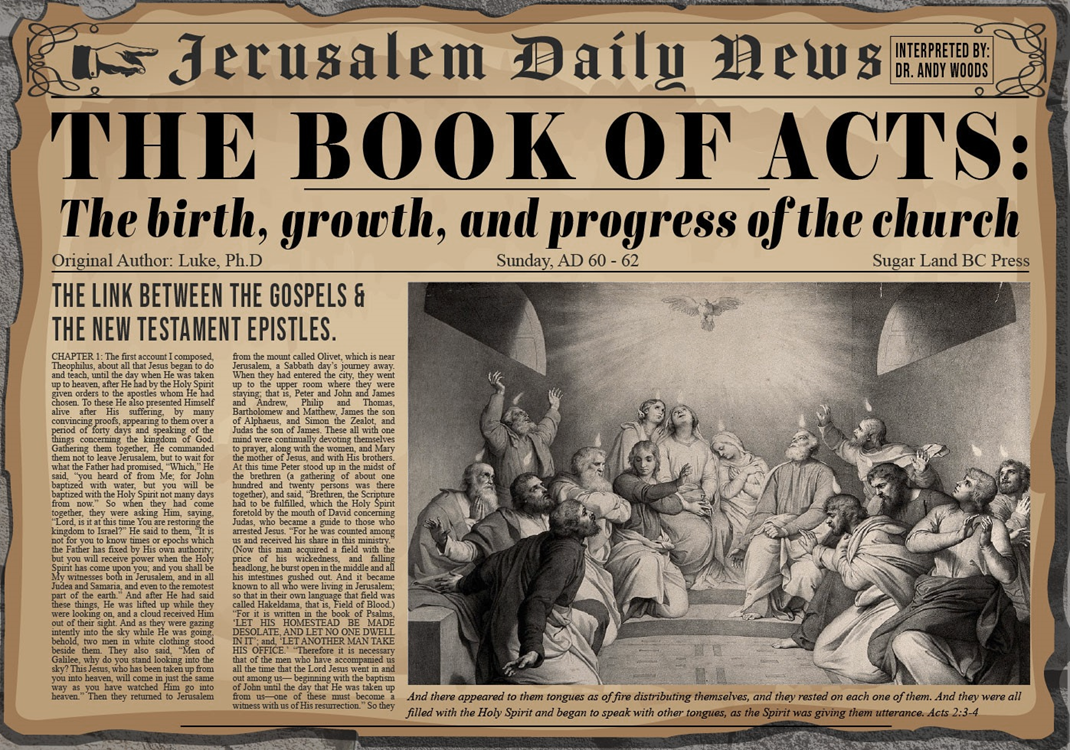 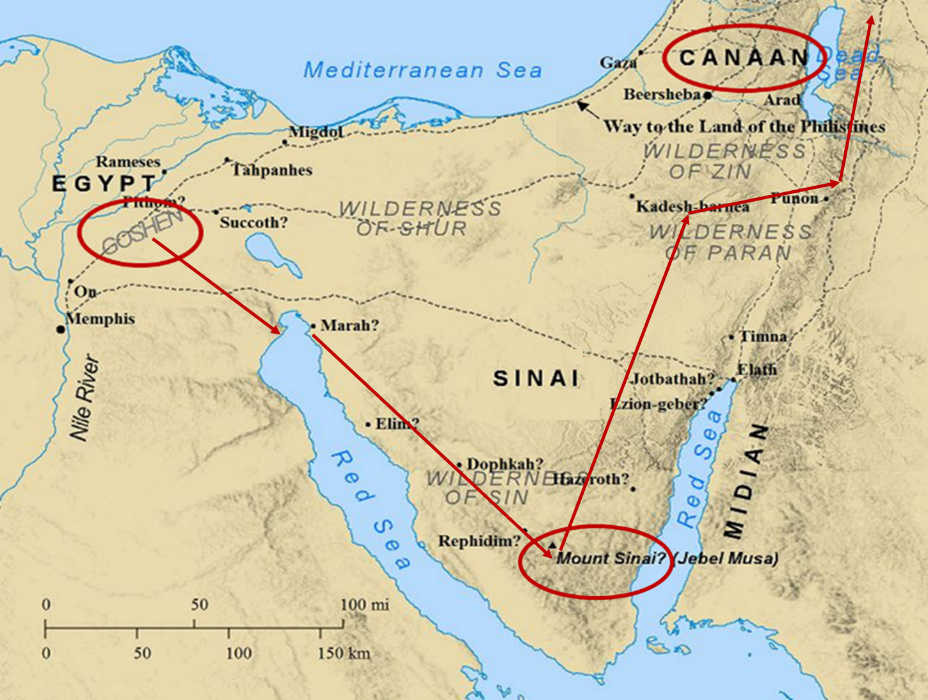 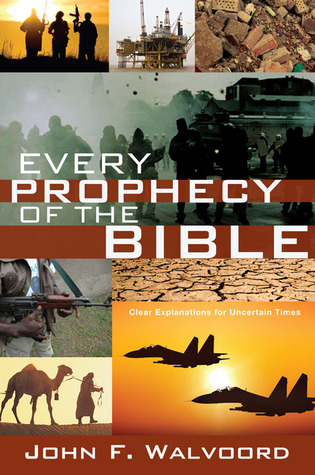 II. Benevolence of the Church Acts 11:27-30
Agabus’ prophecy (27-28)
Relief fund (29-30)
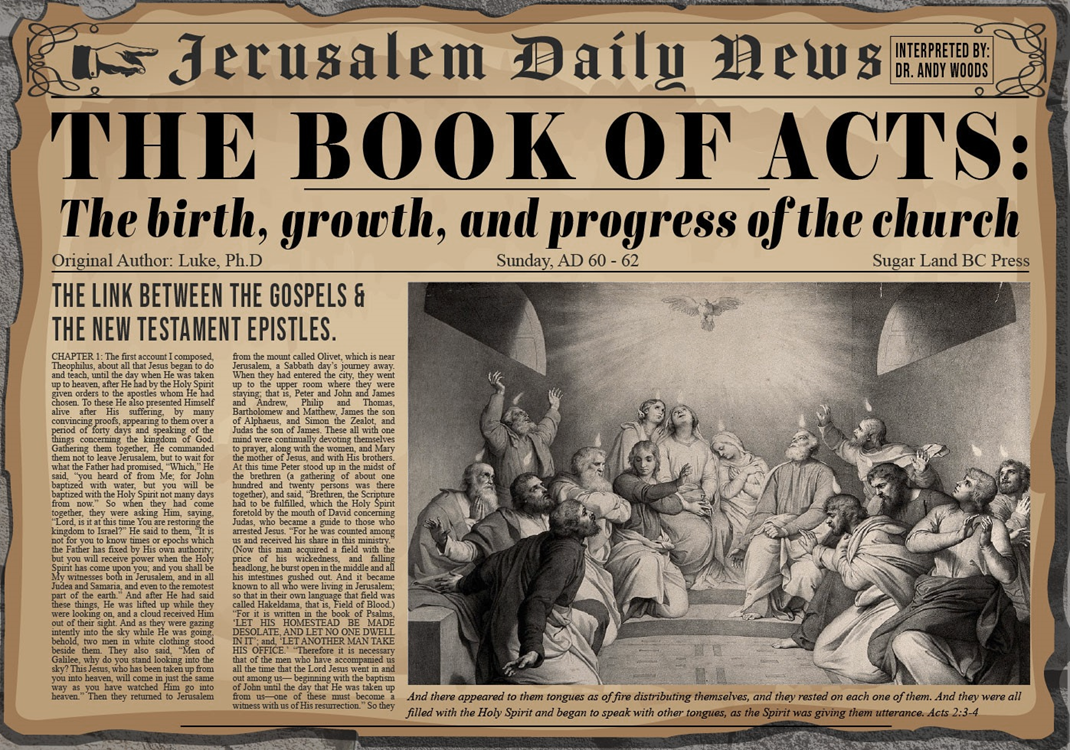 Acts 11:29-30Relief Fund
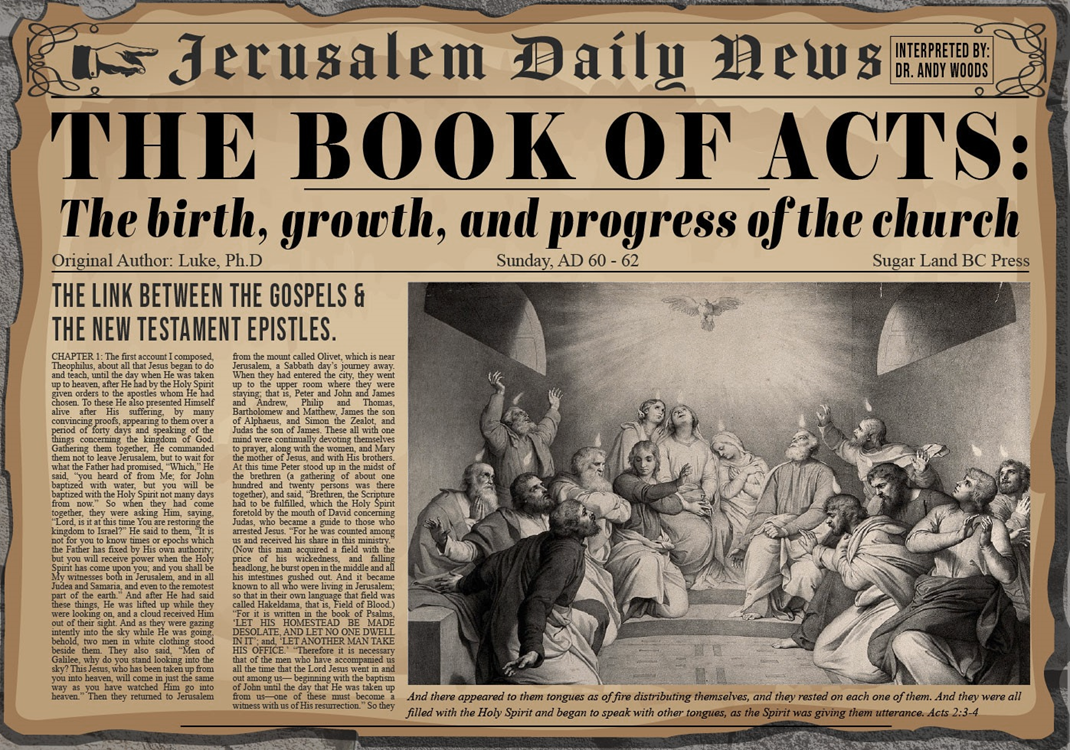 Money collected (29)
Money sent (30)
Acts 11:29-30Relief Fund
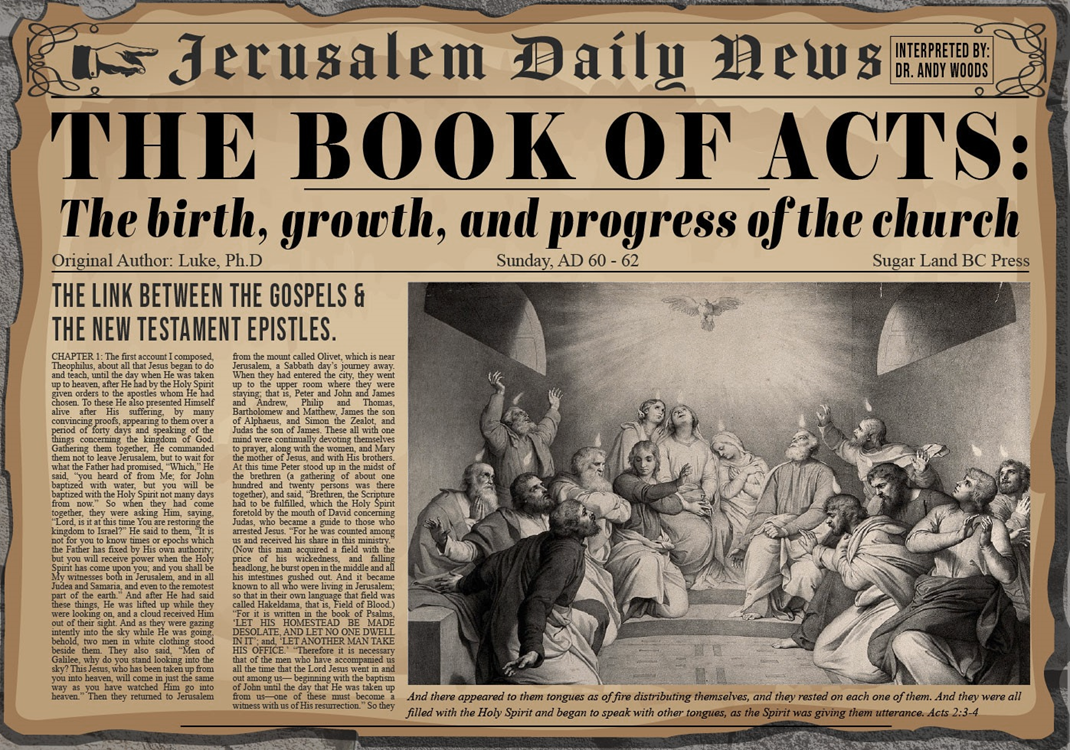 Money collected (29)
Money sent (30)
Activities of the Local Church (Acts 2:41-47)
Doctrine (Acts 2:42)
Ordinances (Acts 2:41-42, 46) 
Prayer (Acts 2:42)
Evangelism (Acts 2:47)
Worship (Acts 2:47)
Benevolence (Acts 2:44-45)
Fellowship (Acts 2:42, 46-47)
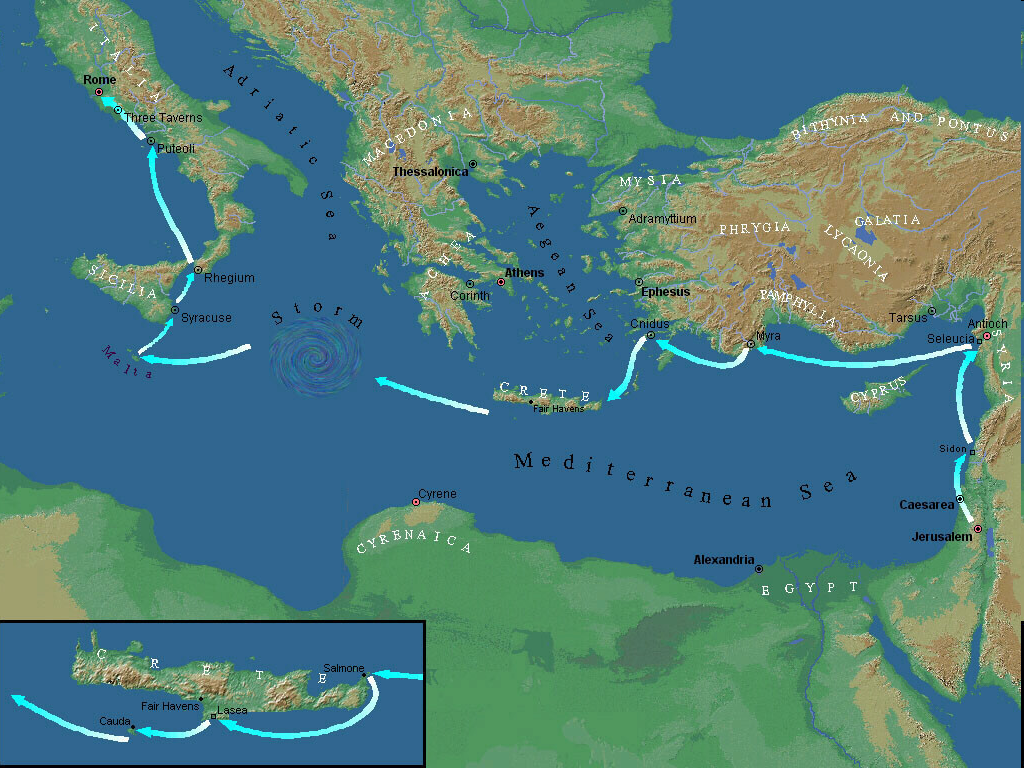 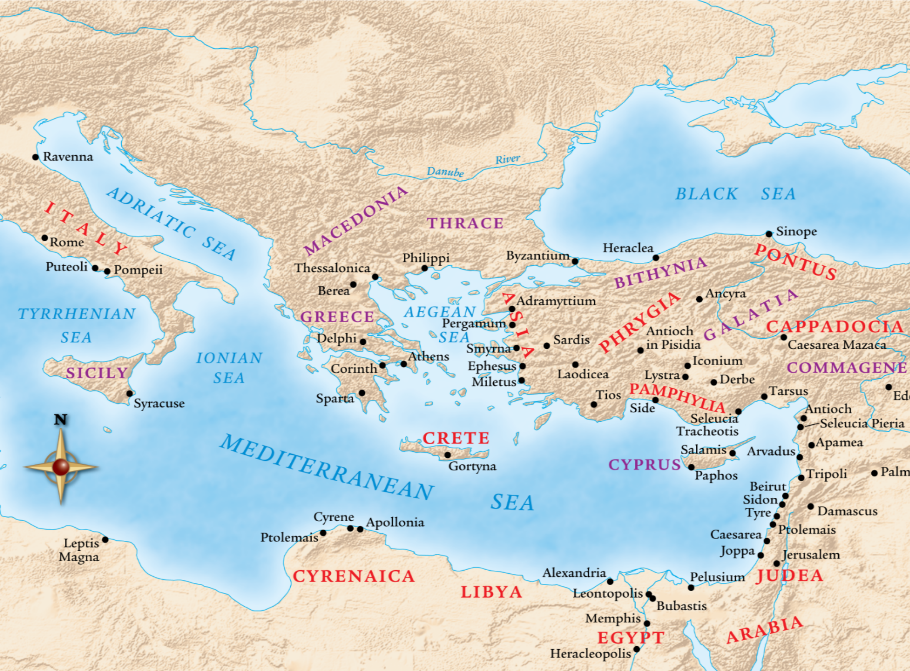 Acts 11:29-30Relief Fund
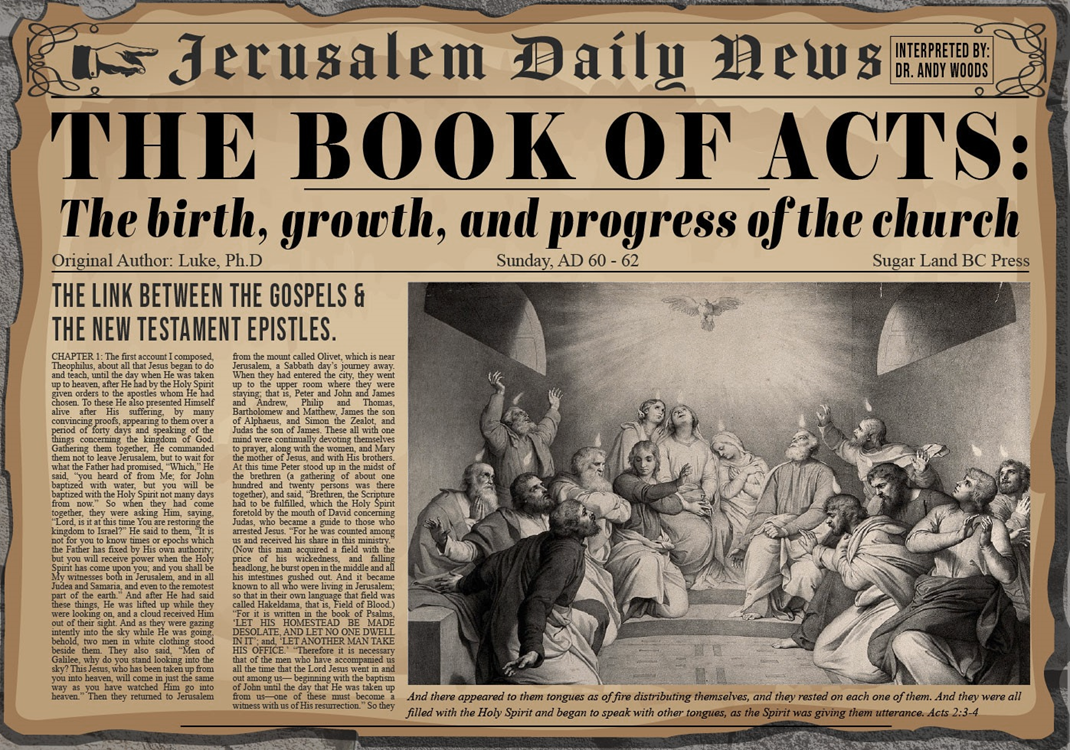 Money collected (29)
Money sent (30)
Acts 11:30Money Sent
Saul (30a)
Barnabas (30b)
Elders (30c)
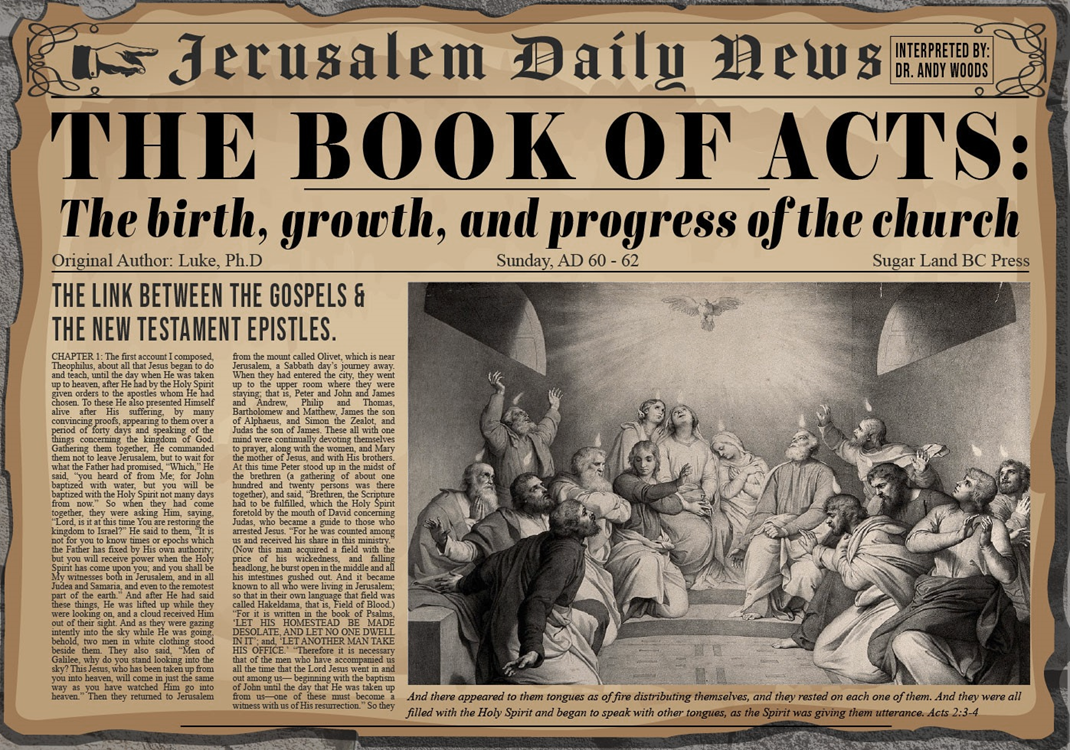 Acts 11:30Money Sent
Saul (30a)
Barnabas (30b)
Elders (30c)
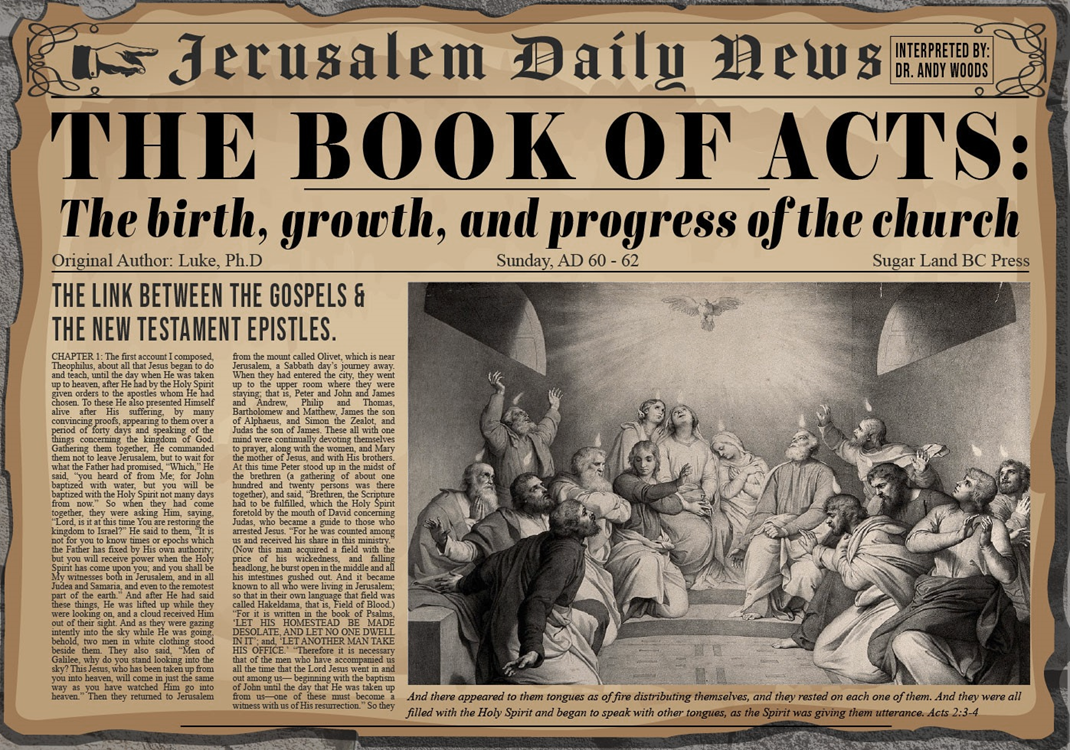 Acts 11:30Money Sent
Saul (30a)
Barnabas (30b)
Elders (30c)
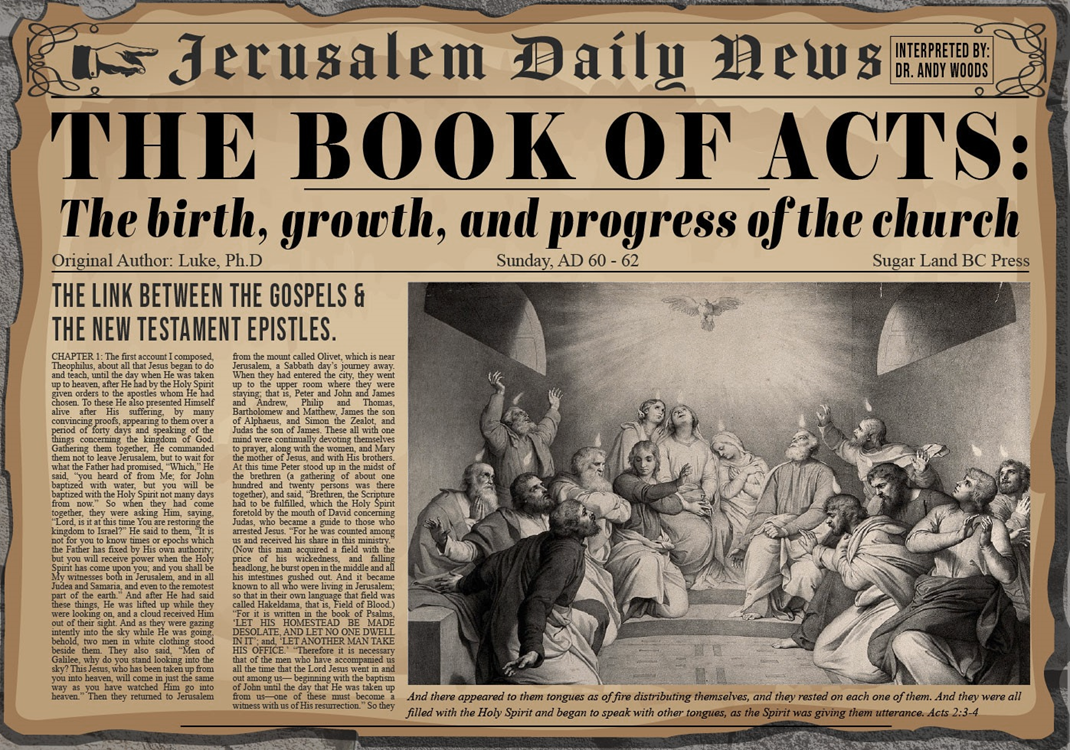 Acts 11:30Money Sent
Saul (30a)
Barnabas (30b)
Elders (30c)
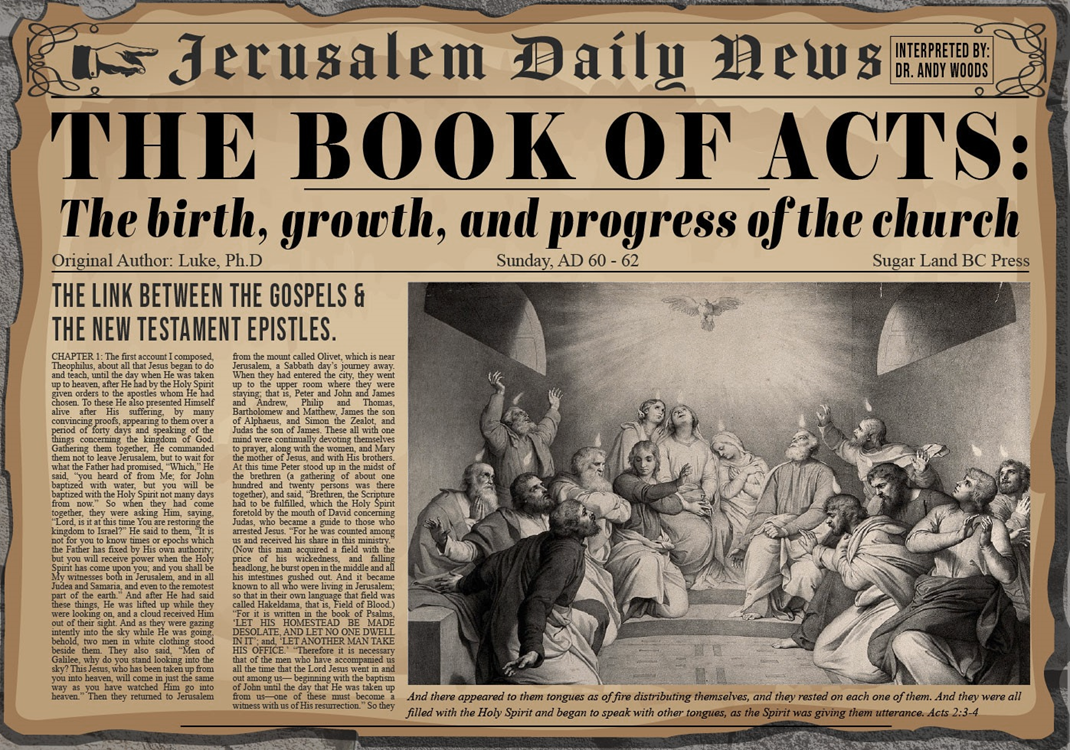 Local Church Government
Episcopalian / bishop rule – Acts 15:2, 6
Congregational rule – Acts 6:1-7
Presbyterian / elder rule – Acts 20:28; 1 Tim 5:17; 4:14
Ephesians 2:20
“having been built on the foundation of the apostles and prophets, Christ Jesus Himself being the corner stone.”
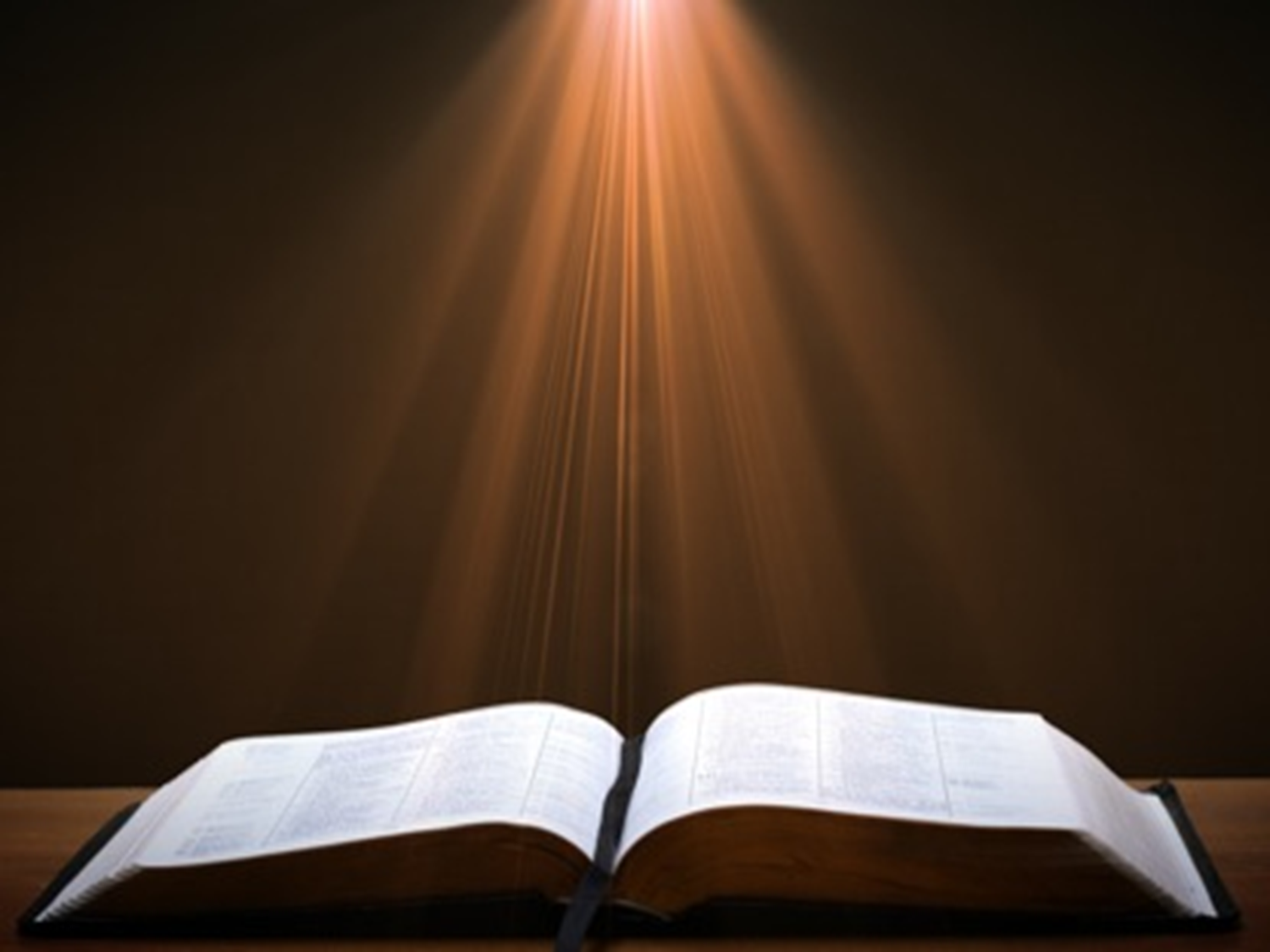 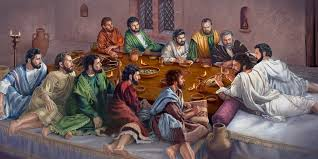 Conclusion
Acts 11:19-30The Church at Antioch
Development of the Church (11:19-26)
Benevolence of the Church (Acts 11:27-30)
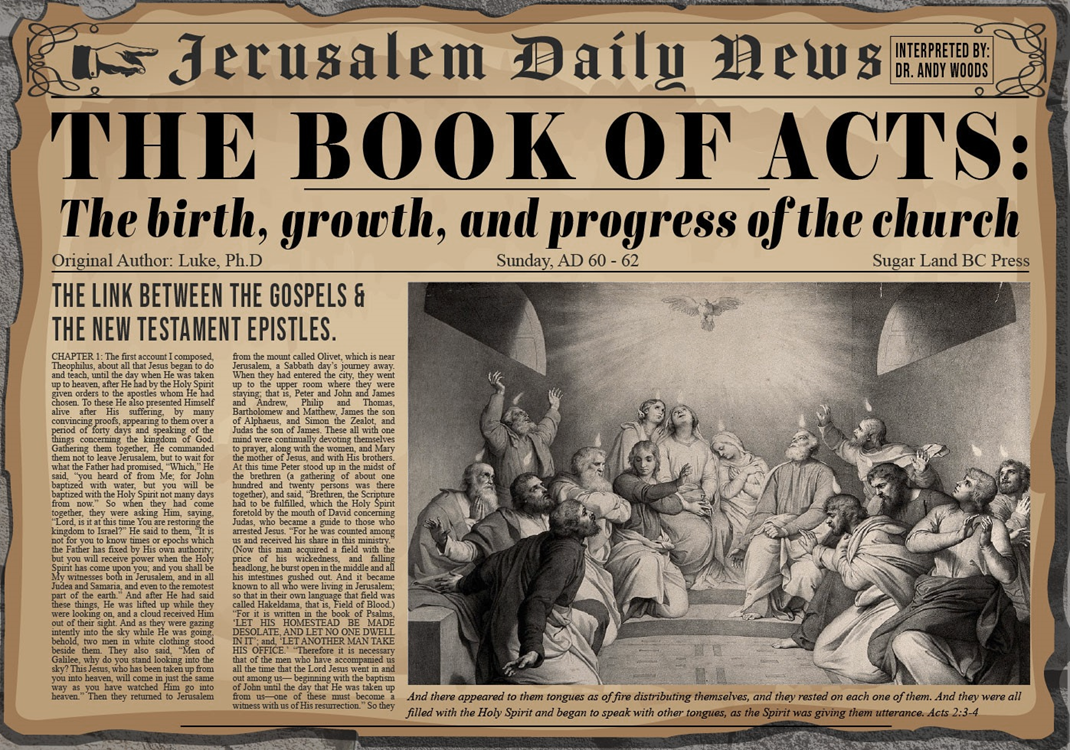